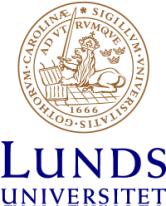 The Construction of ATLAS at the CERN LHC
Scientific motivation

CERN & LHC

ATLAS
	Layout
	Different detectors
	Key numbers

Collaboration
	Scientists, institutions, Funding Agencies

Organization
	Governance
	Management

The construction & commissioning

Physics output
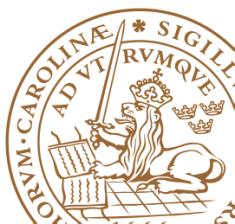 Lunds universitet / Presentation 2010
Particle Physics
The fundamental principles governing our world; forces and basic constituents. The conceptual picture is quantified by mathematically formulated theories (laws of nature). 
Evolves through experiments, development of theories and models. Today’s theory is the Standard Model which has an exceptional predictive power, but is incomplete. 
We explore the predictions of the Standard Model and seek a more complete understanding, i.e. Beyond the Standard Model.
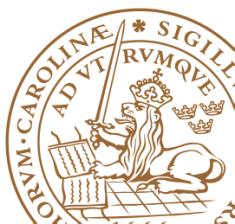 Lunds universitet / Presentation 2010
SM and Masses: Higgs; we need it in the toolbox
The Standard Model is a toolbox 
Does not work if the W and the Z0 are just assigned masses

The world is permeated by a field, the Higgs field. W and Z0 have masses because they interact with this field.
--> the corresponding field particle should exist and can be produced
The Standard Model predicts
 how it should be produced and how it decays
A wide mass range for the Higgs; The LHC covers this range
LHC: Discovered that this particle exists
Example WW scattering
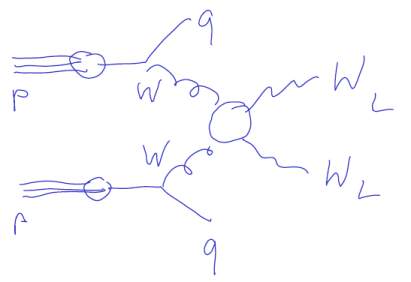 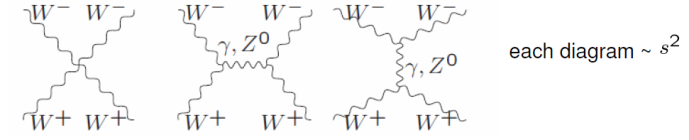 the divergence is cancelled by:
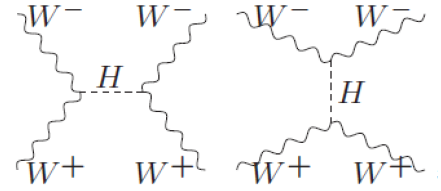 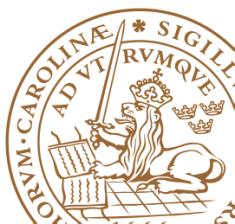 Lunds universitet / Presentation 2010
top quark
Pb-nuclei
Pb-volume > 1012 times larger
Incompleteness of the Standard Model; cannot predict the quark masses
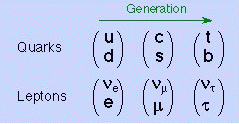 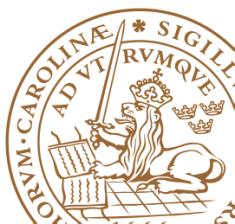 (Mass ~ surface, while all quark sizes < 10-18 m)
Lunds universitet / Presentation 2010
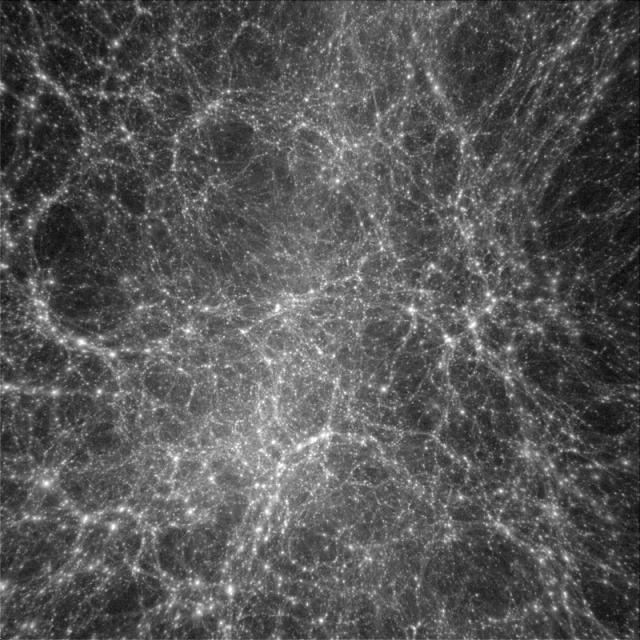 Incompleteness of the Standard Model; no candidate for Dark Matter
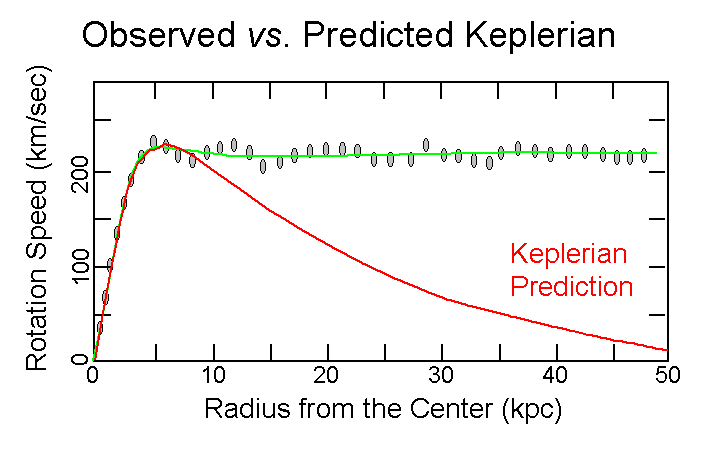 Jan Oort, 1932
Despite the velocity of the stars perpendicular to the galactic plane, the galaxies are not dissolved
Fritz Zwicky, 1933
The galaxies move in the galaxy clusters as if there is more materia than what emits and absorbs radiation
Vera Rubin, 1970
Galaxies rotate as if there is more materia than what emits and absorbs radiation 
S Masaki et al, February 2012 [1]
The intergalactic space is filled with Dark Matter; simulation results using gravitational lensing measured around millions of galaxies using SDSS
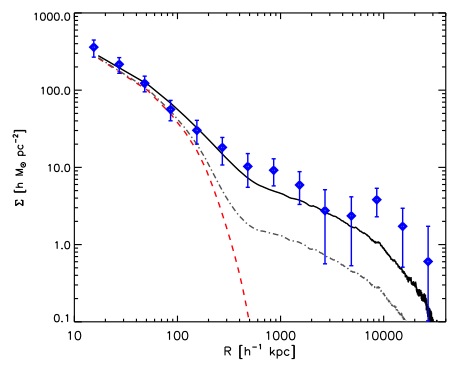 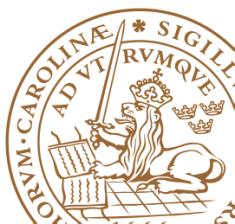 30 Mpc
[1] The Astrophysical Journal 746, 38 ( 2012 February 10 )
Lunds universitet / Presentation 2010
[Speaker Notes: The mean surface mass density profile as a function of the distance from the centre of
galaxies. The thick solid curve is the mean of all haloes above the mass threshold. The dash-dotted
curve represents the contribution from particles bound to haloes, i.e., particles that reside within
the virial radius of all haloes. The data with error bars are the observational estimate by MSFR
as in the previous figure.
(h = 0.719, the Hubble constant in units of 100 km s−1 Mpc−1)]
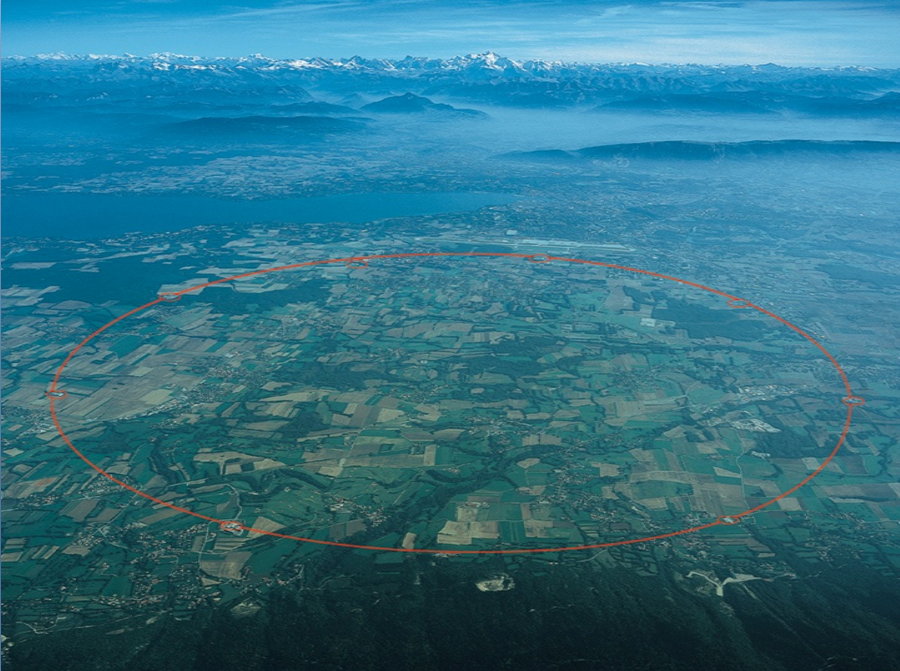 CERN; a European project and a global centre for Particle Physics
Annual budget of ~ 7’300 Mkr
Swedish contribution ~ 170 Mkr
People paid by CERN: ~ 3’500 whereof ~ 2’400 staff
Scientific users: ~ 10’000
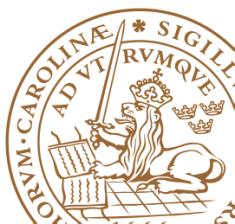 Lunds universitet / Presentation 2010
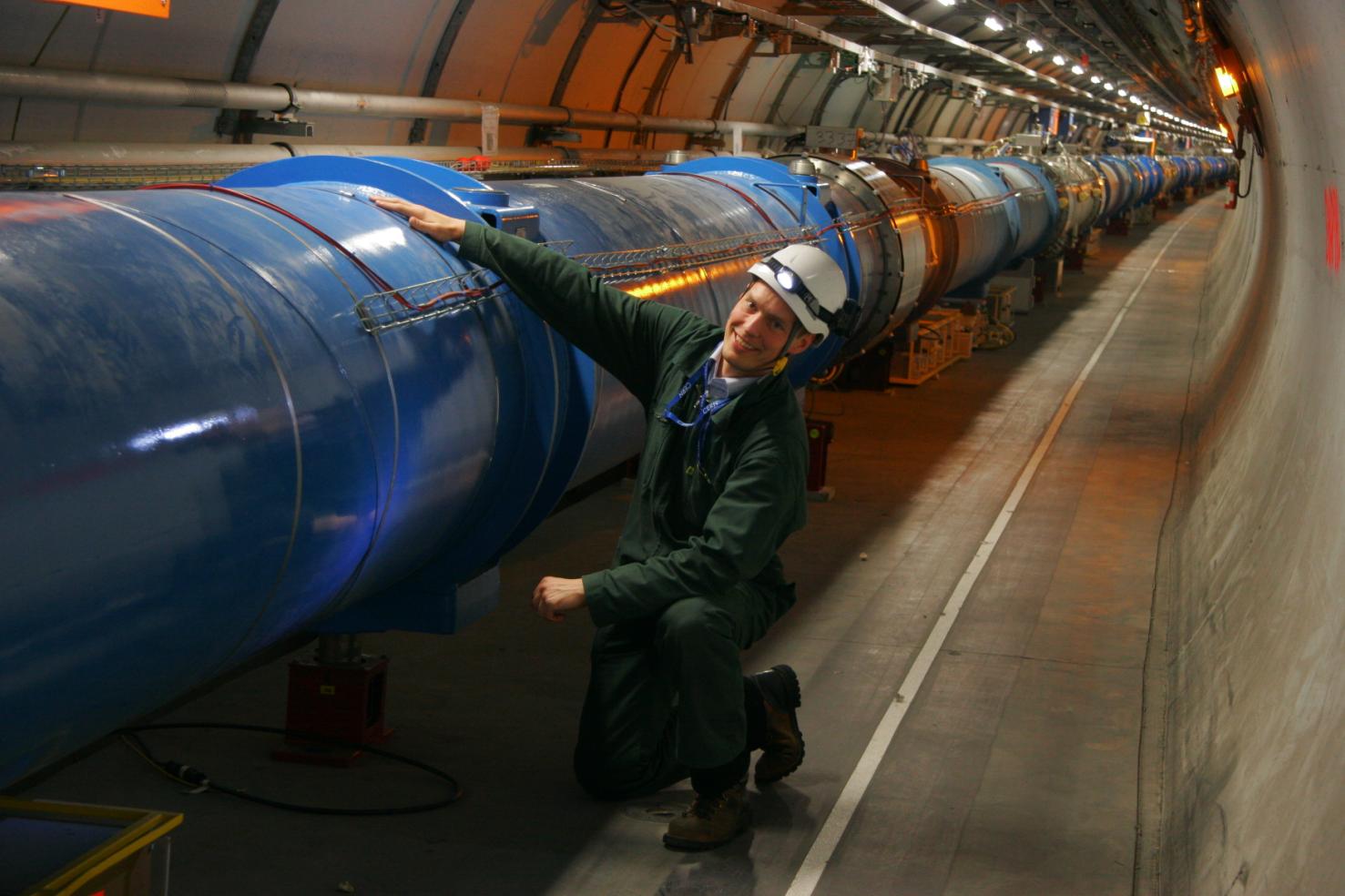 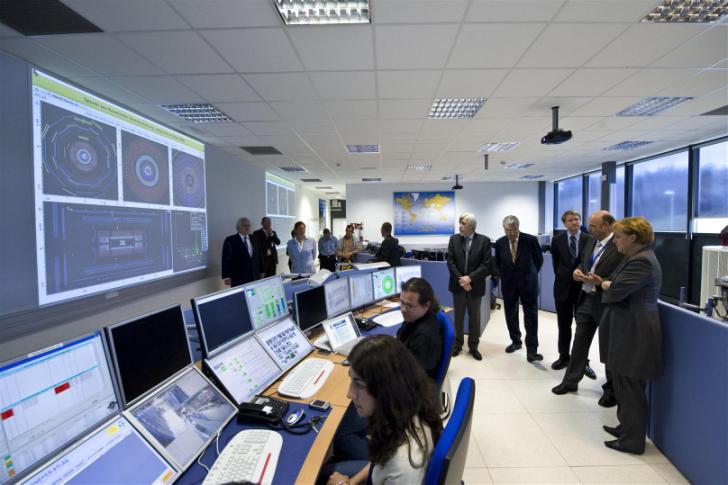 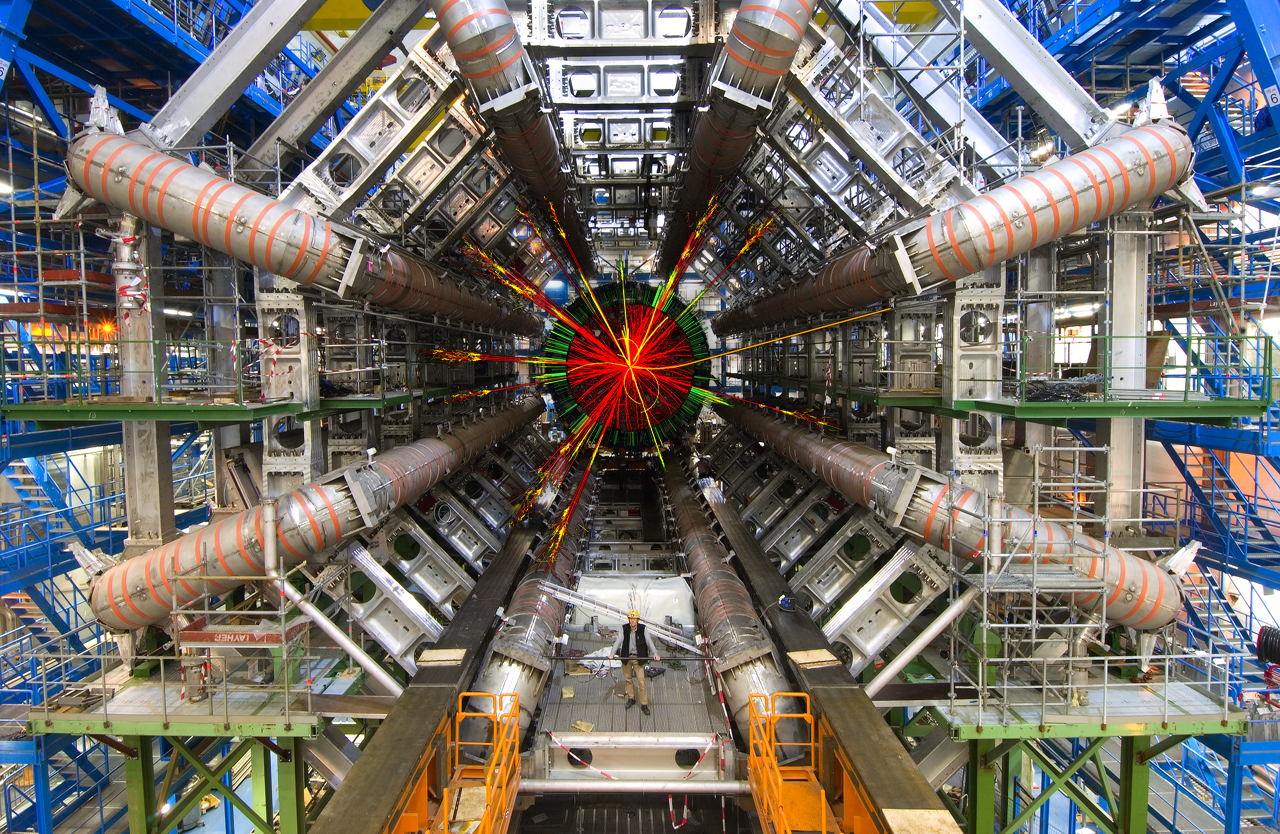 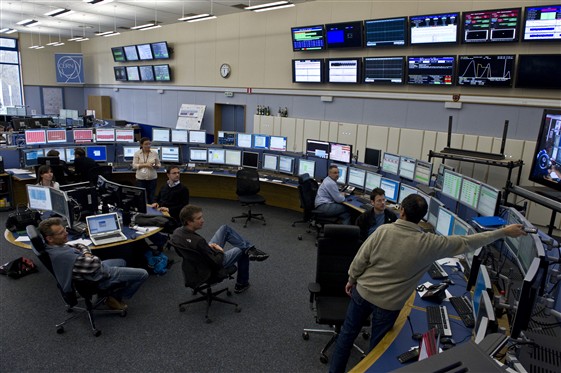 Accelerators supplied by CERN and experiments by the Universities/Research Councils
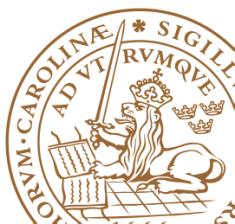 Lunds universitet / Presentation 2010
The Large Hadron Collider [1]
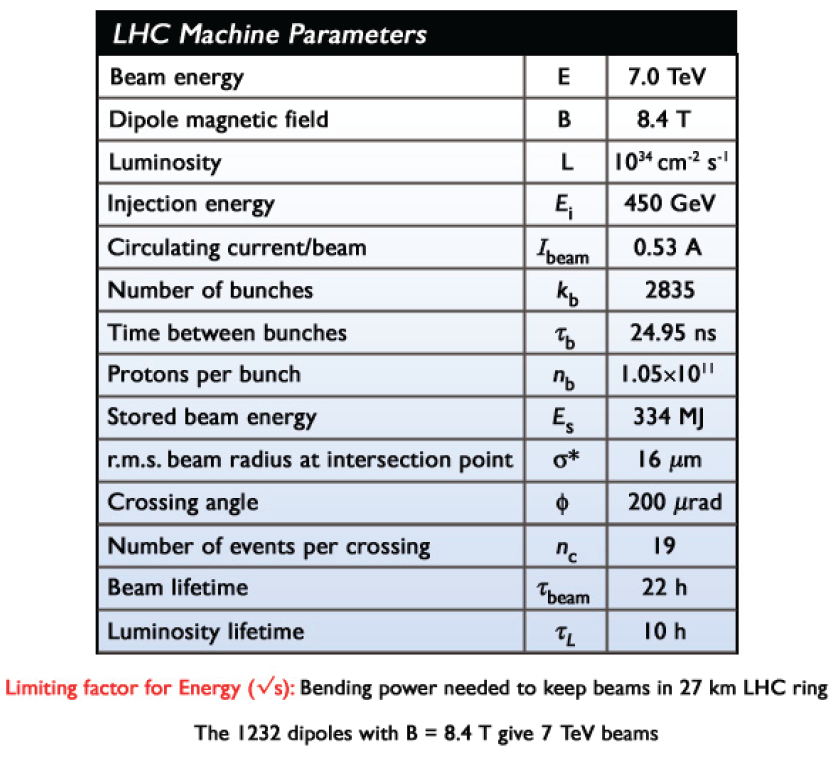 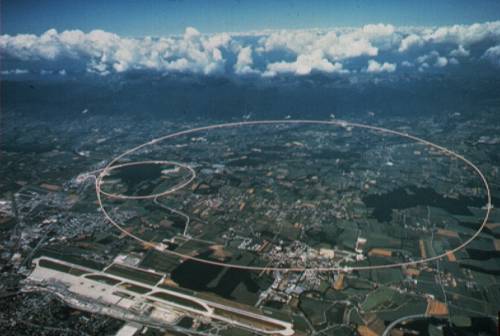 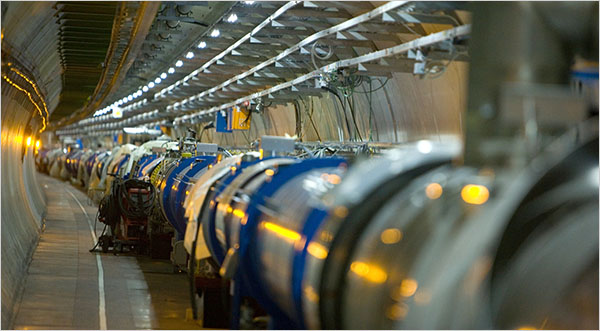 ~9300 magnets
8’870 MJ stored energy in dipole magnets ( 2 tons TNT)
334 MJ energy in each proton beam (90 kg TNT)
[1] http://en.wikipedia.org/wiki/Large_Hadron_Collider
Lunds universitet / Presentation 2010
ATLAS
46 m
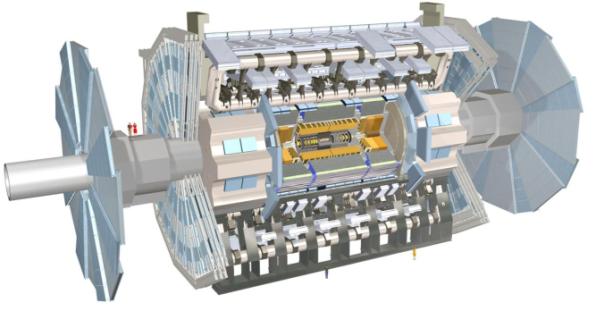 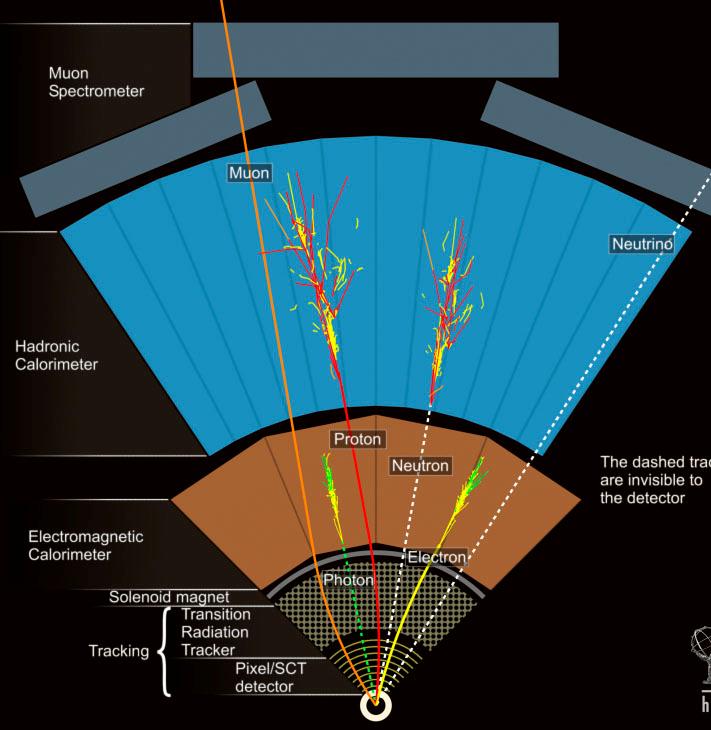 25 m
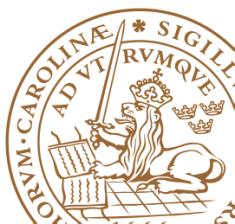 Lunds universitet / Presentation 2010
The Inner Tracker: 100 million r/o channels
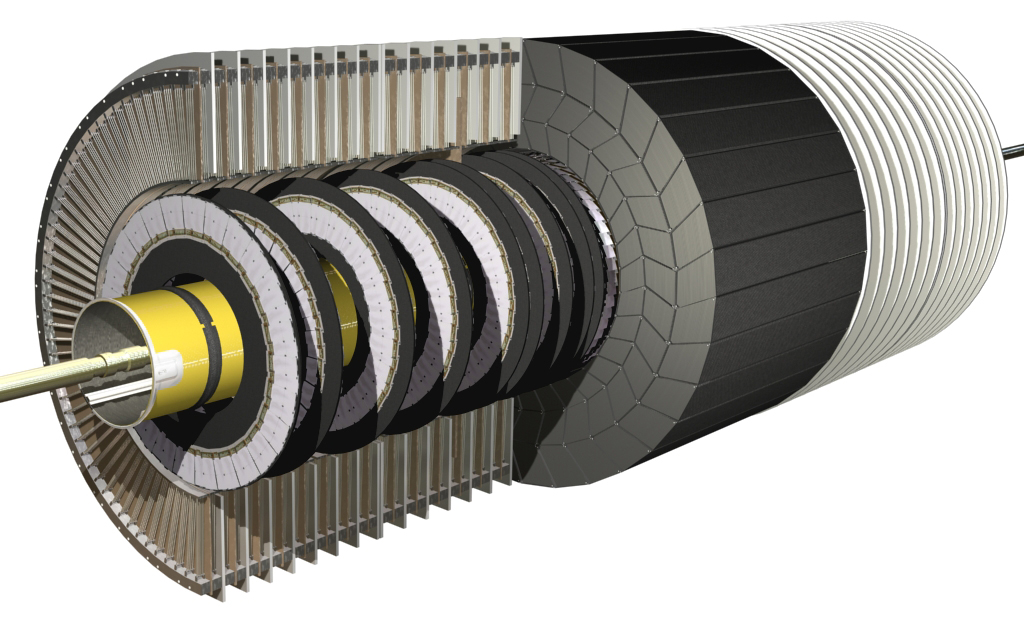 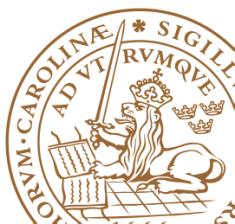 Lunds universitet / Presentation 2010
The Inner Tracker
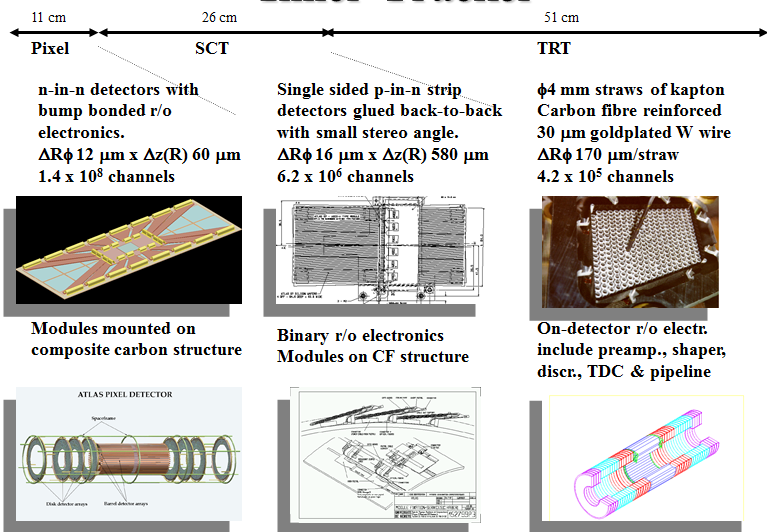 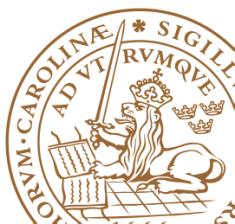 Lunds universitet / Presentation 2010
Calorimeter: 120’000 r/o channels
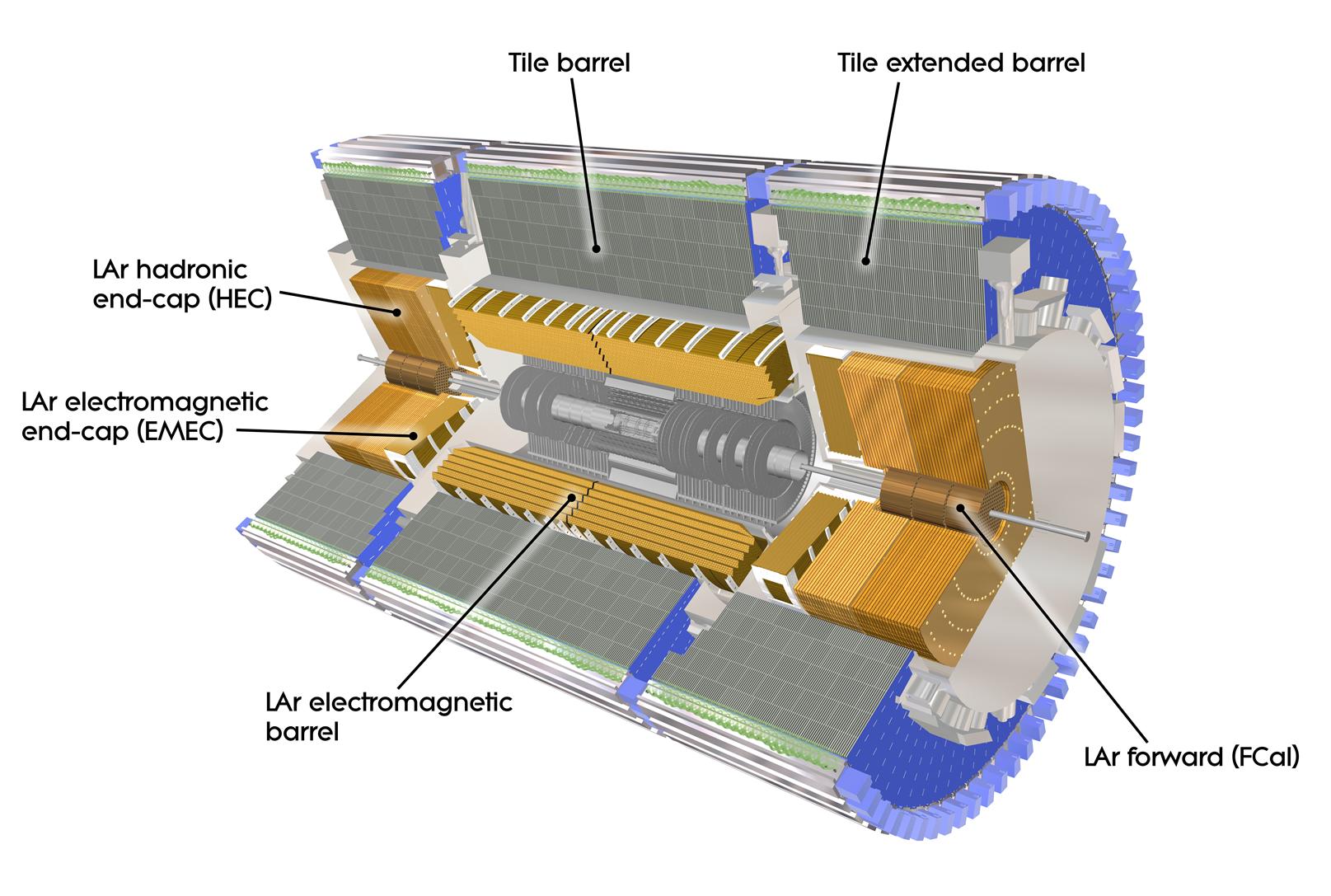 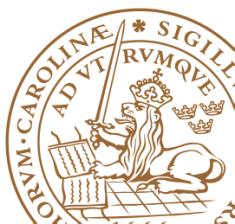 Lunds universitet / Presentation 2010
Calorimeter
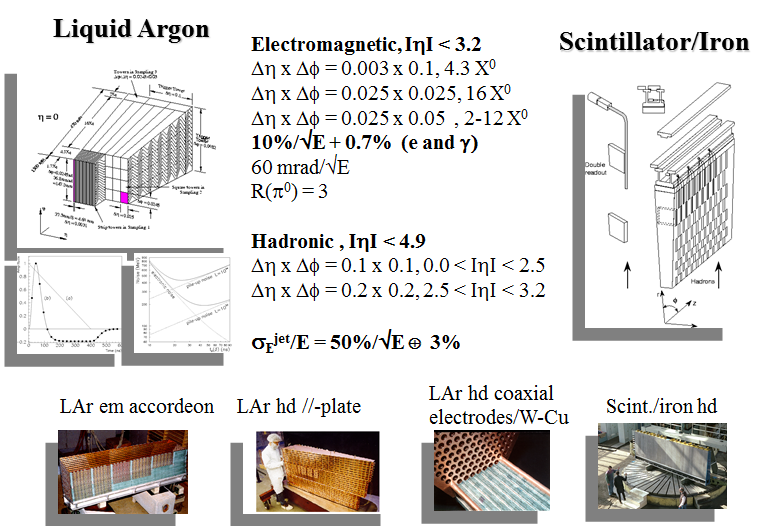 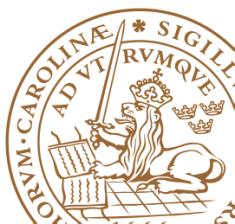 Lunds universitet / Presentation 2010
Muon Spectrometer: 1.25 million r/o channels
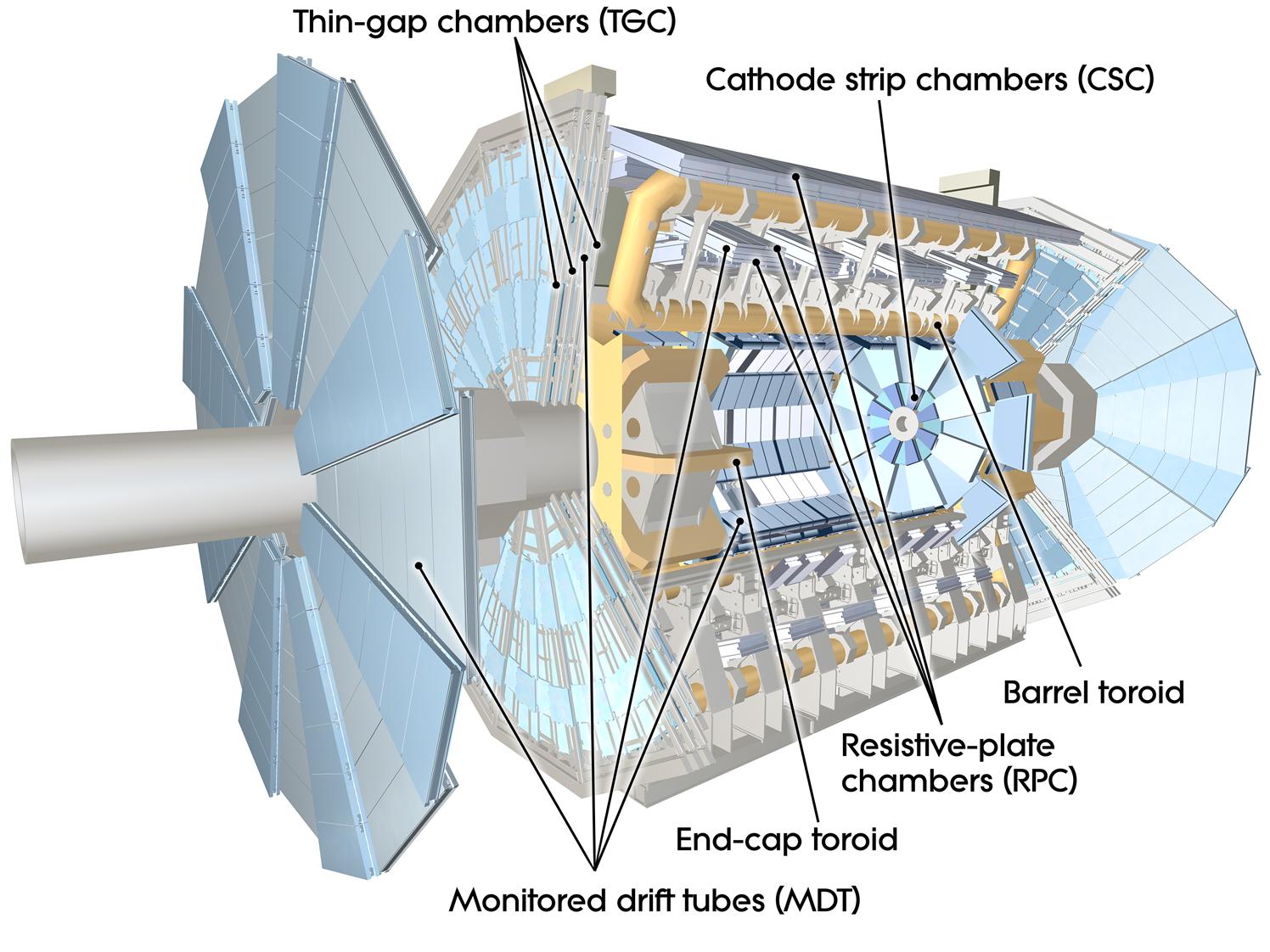 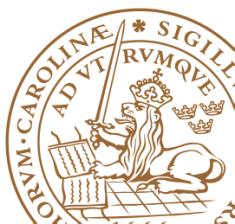 Lunds universitet / Presentation 2010
Muon Spectrometer
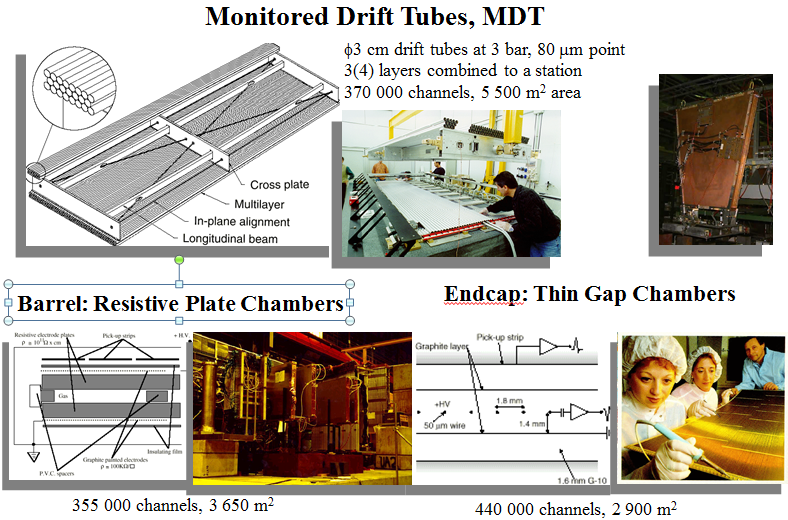 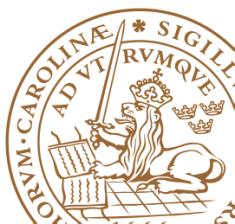 Lunds universitet / Presentation 2010
Magnets
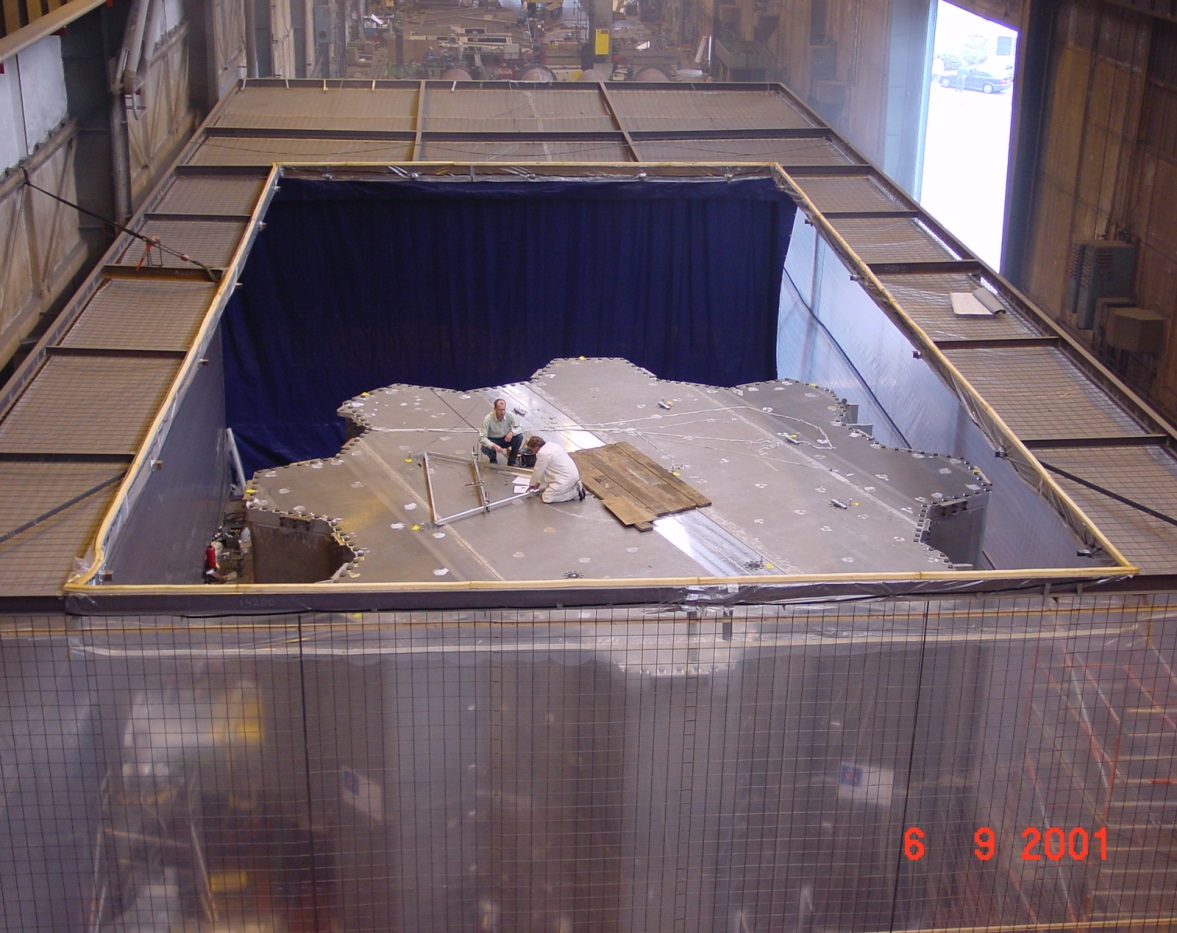 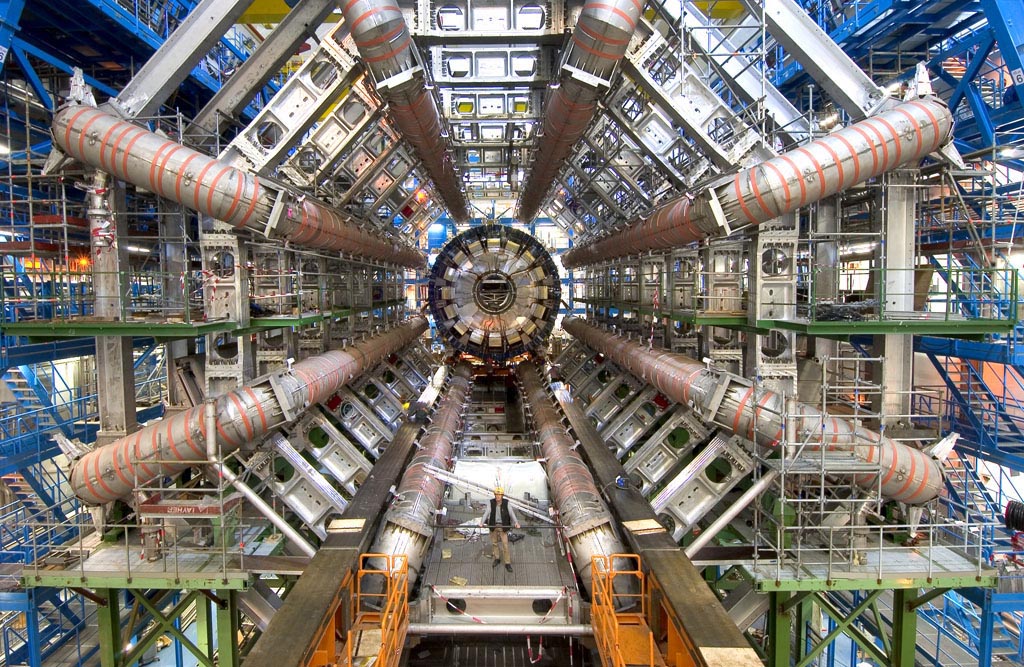 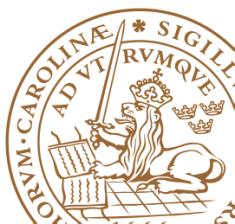 Lunds universitet / Presentation 2010
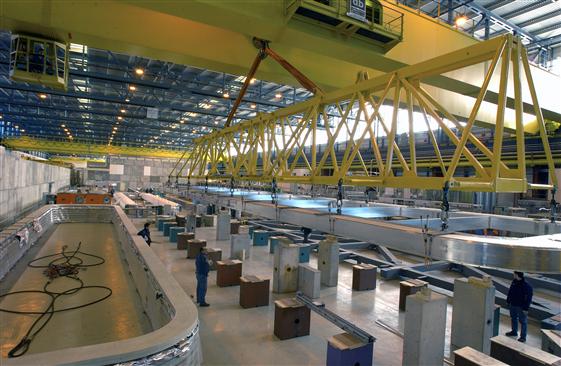 Magnets
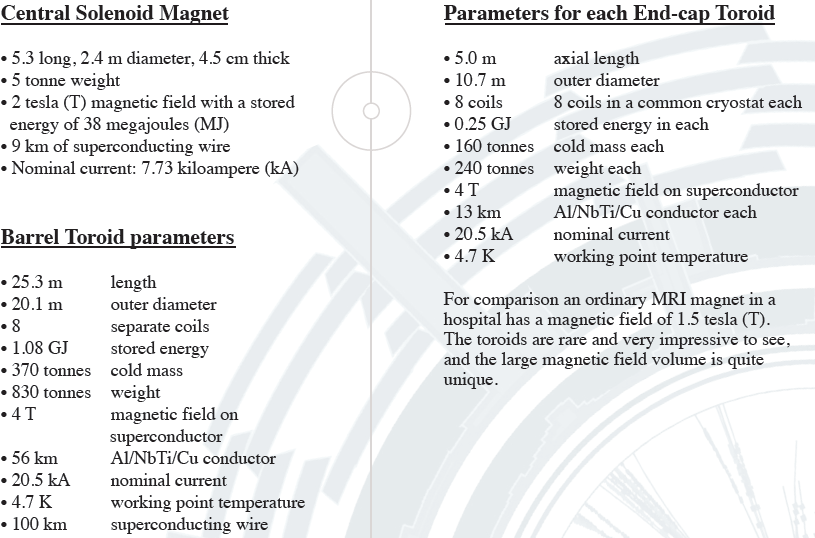 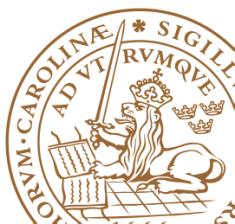 Lunds universitet / Presentation 2010
Collaboration: 38 countries, 174 institutions, 3000 scientists
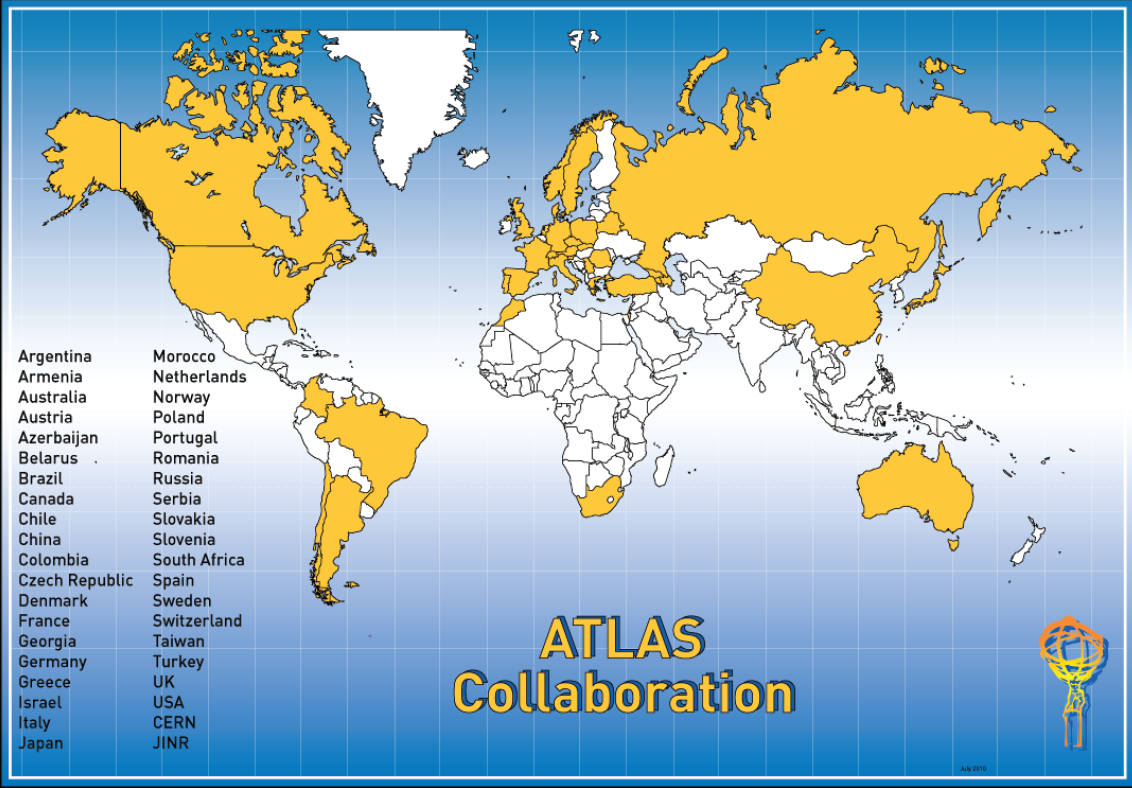 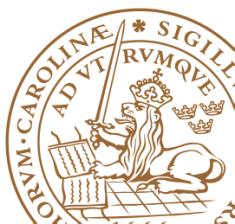 Lunds universitet / Presentation 2010
Collaboration: 38 countries, 174 institutions, 3000 scientists
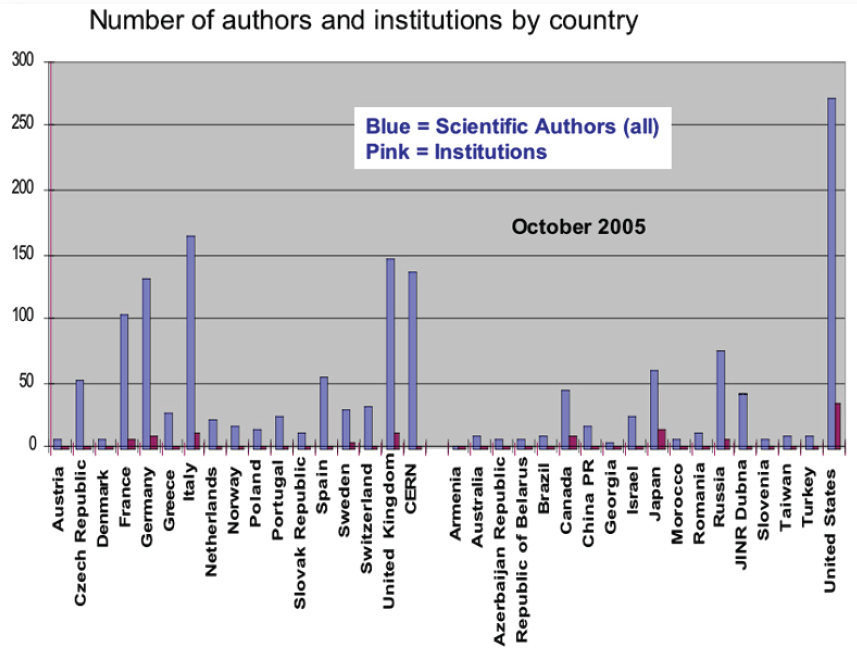 No dominating national or international actor
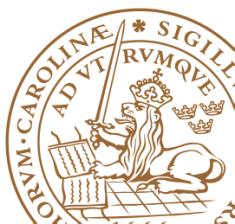 Lunds universitet / Presentation 2010
Collaboration: 38 countries, 174 institutions, 3000 scientists
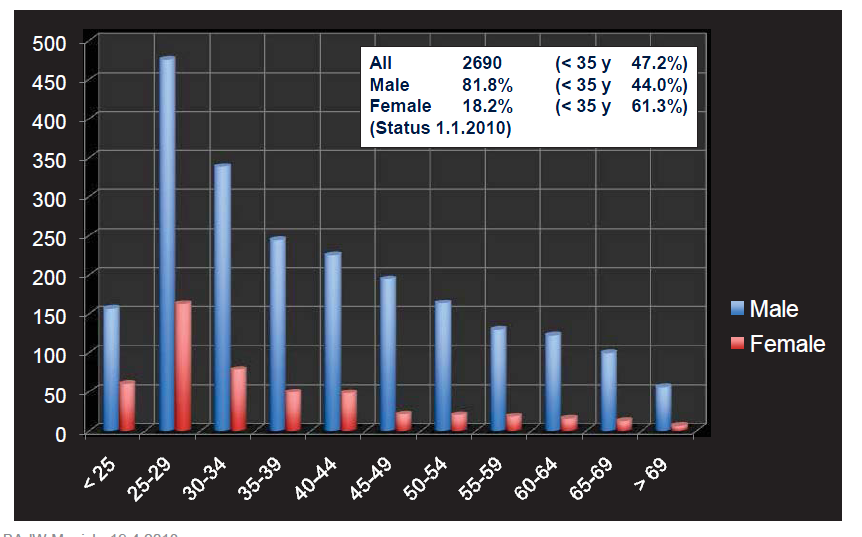 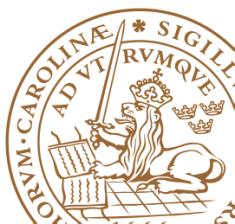 Lunds universitet / Presentation 2010
Construction contributions
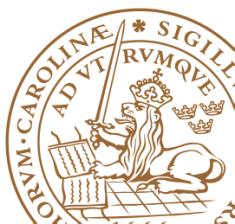 Lunds universitet / Presentation 2010
Cost
Universal cost estimate difficult to establish for a project largely composed of inkind contributions
Salaries different in different countries
Procurement rules varies
Overhead rules are different
…
CORE cost: An estimate largely based on procurement from CERN, no overhead, assuming free institutional technical manpower for engineering
Purpose: A standardized yardstick to compare contributions
CORE-cost of ATLAS: About 500 MCHF
Corresponding green field cost: About 1’000 M€
Computing not included

About 65% correspond to detectors with electronics, that has been developed by the collaborating institutions: Institutional deliverables.
Remaining 45% in general big engineering objects: Superconducting magnets, Cryostats, Support Structure, etc.  But also services like geodesics, manpower, installation etc2/3 of these were also transformed to deliverables
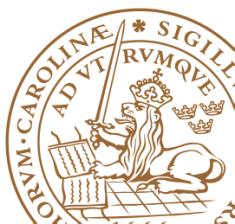 Deliverable: Inkind where the provider takes full cost responsibility
Lunds universitet / Presentation 2010
Legal Framework
ATLAS is not a legal entity
CERN takes that role on behalf of the scientific collaboration
CERN is the enabler of the Collaboration
Accounts
Purchases
Work/residence permits
Short term employments/per diem
CERN oversees ATLAS through peer reviews and by requiring that some key personnel should be CERN staff
Formal steps
LoI, Proposal, TDRs
Document: Conditions for Experiment at CERN
CERN requirements on the Collaboration and its organization
General principles defining the interfaces between CERN and the Collaboration (electricity cost, etc)
Memorandum of Understanding between CERN and each National Funding Agency
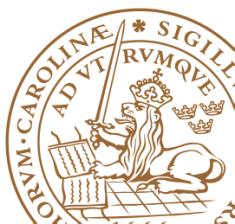 Lunds universitet / Presentation 2010
Governance
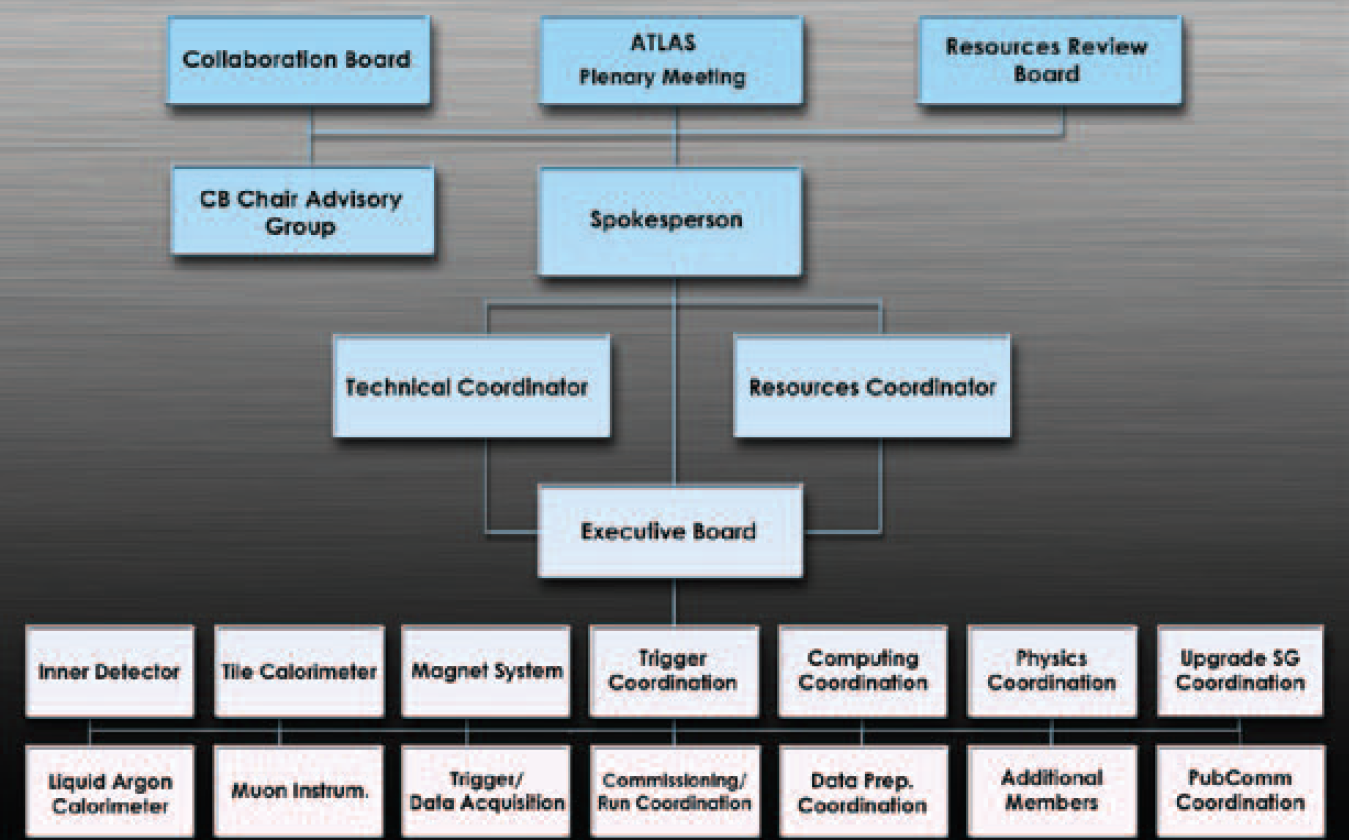 Chair: Spokesperson
Chair: CERN Director of research
Chair: CB chair
Funding agencies 2/year
Institutions 3/year
All scientists 3/year
The overall management
CERN staff
CERN staff
Chair: Spokesperson
Project leaders with management 1/month
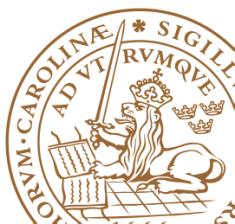 Lunds universitet / Presentation 2010
System governance
Institute Board
Chair: IB-chair
Plenary Meeting
Chair: Project Leader
Institutions 3/year
Steering group
Chair: Project Leader
Activity leader 1
Activity leader 1
ATLAS management
Ex-officio
Project Leader is selected by the Institute Boardin process followed by the SpokespersonThe Spokesperson proposes the Project Leaderas Executive Board member, to the Collaboration Board
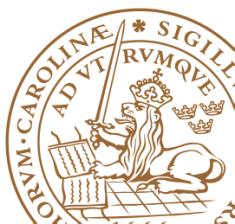 Lunds universitet / Presentation 2010
Technical management
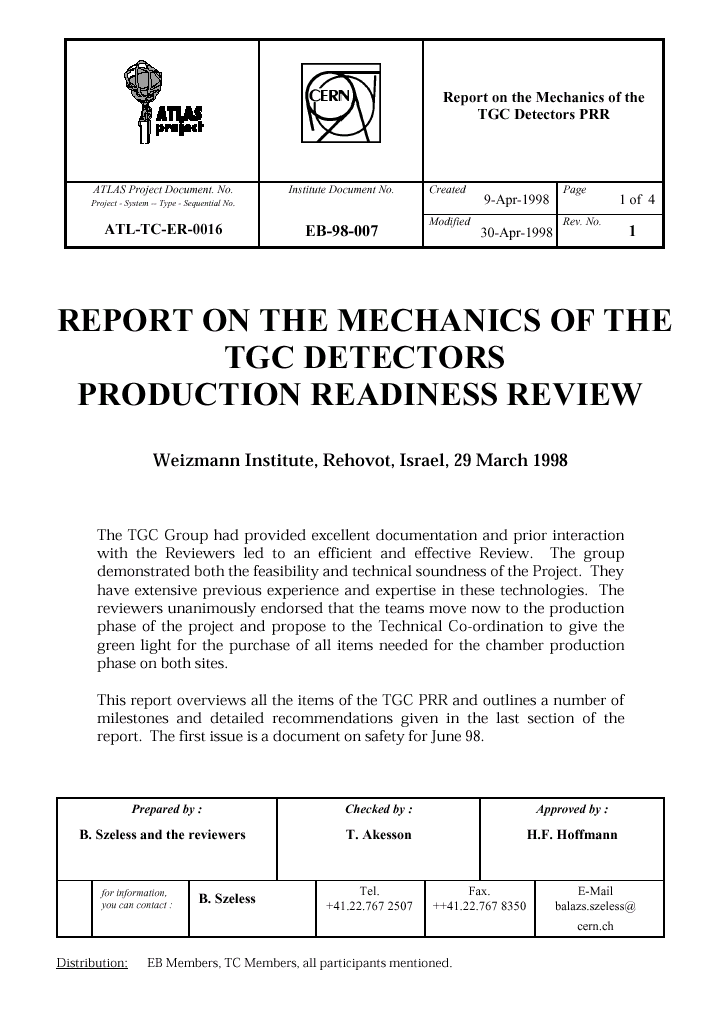 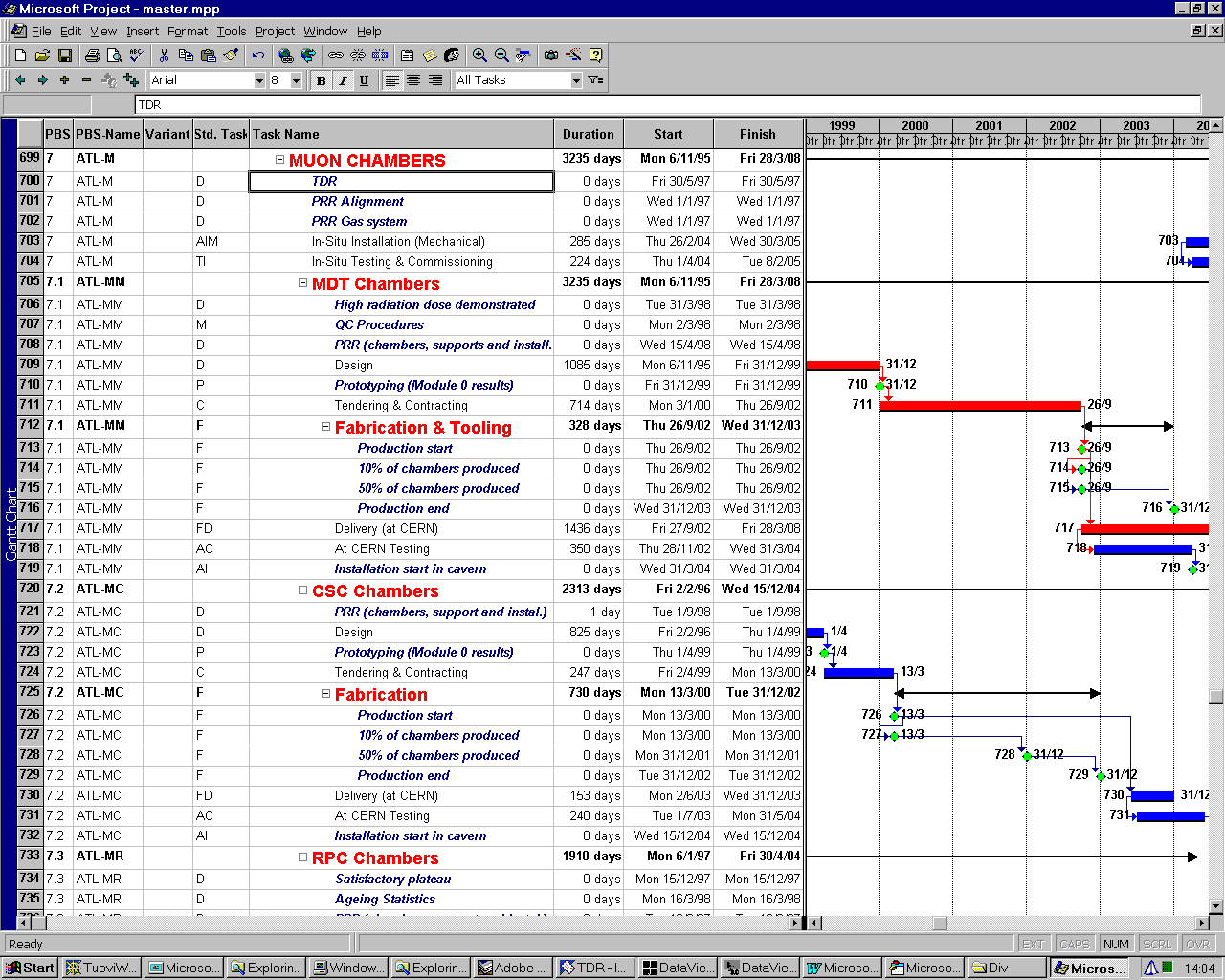 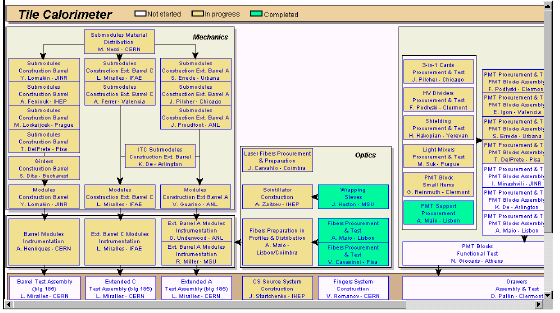 Routinely executed formal reviews (average 1 per week)
Well defined procedures for configuration management and control
Breakdown structured schedule for construction, installation and computing. 
Well-defined computerized follow-up-procedure
1’500 milestones
Computerized www-based workpackage reporting system for all institutions
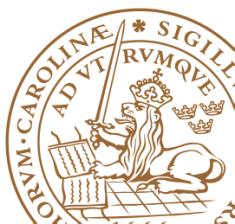 Technical management
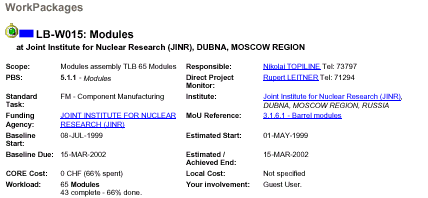 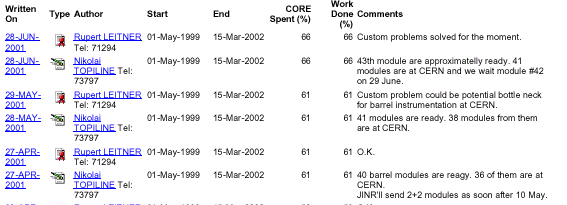 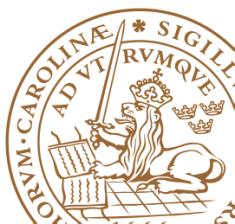 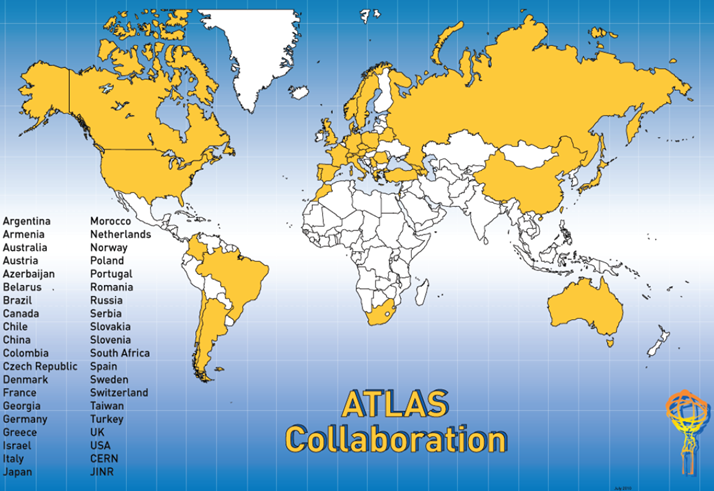 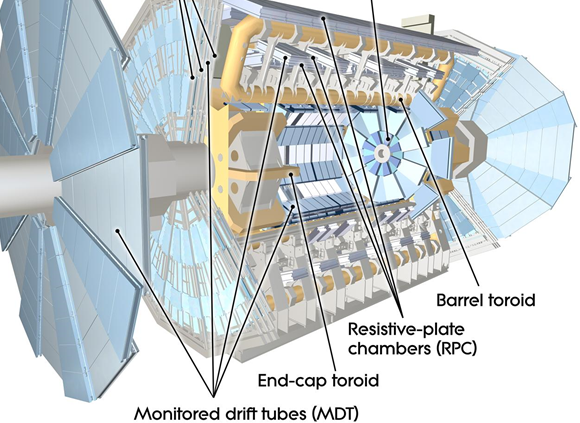 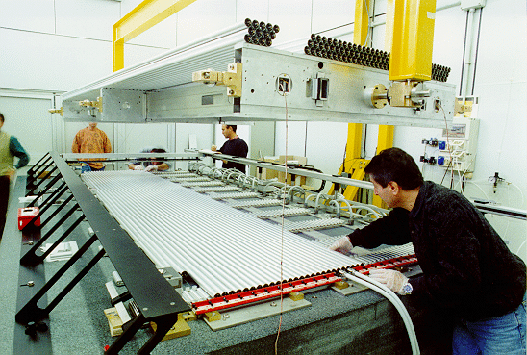 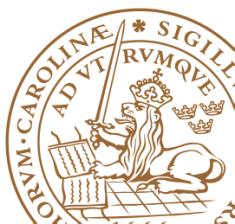 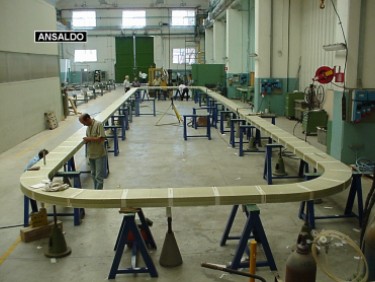 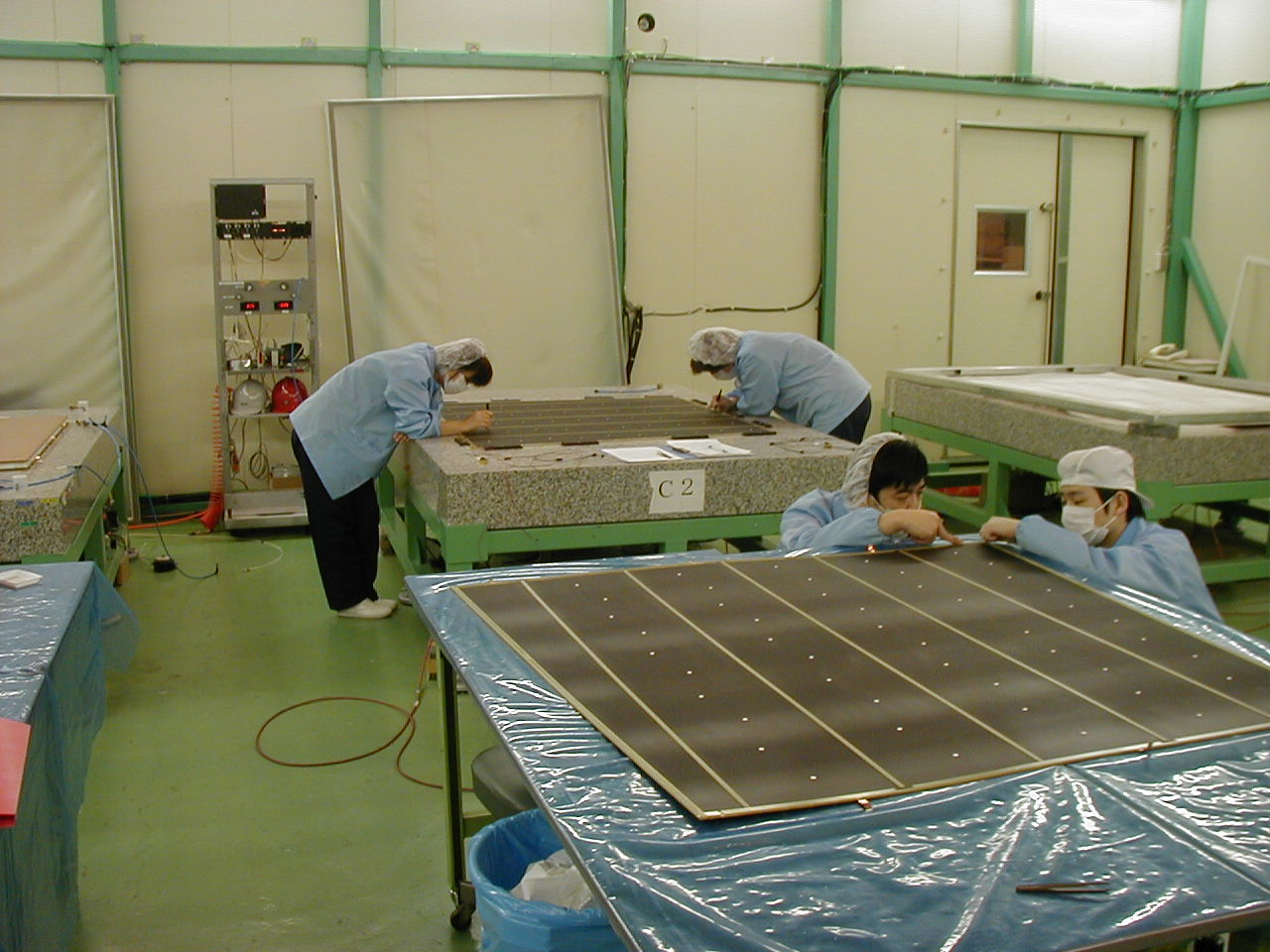 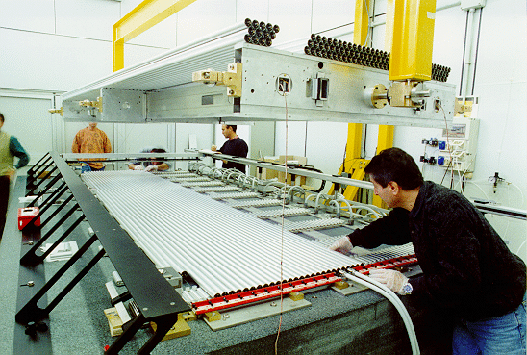 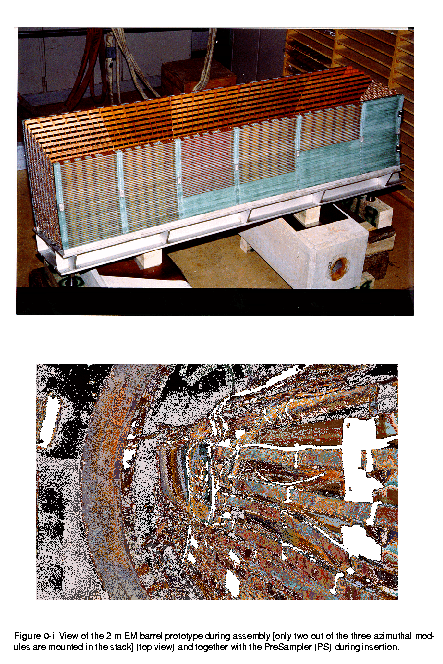 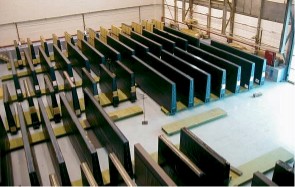 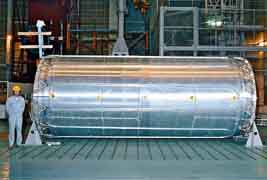 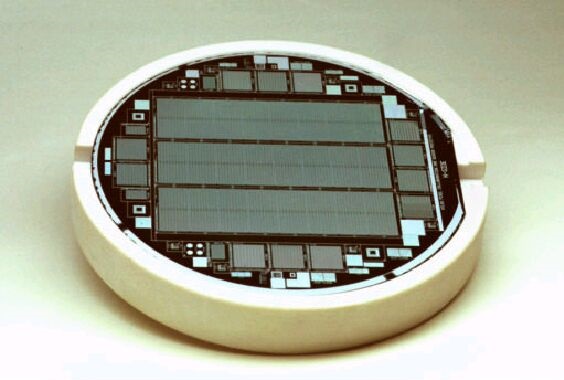 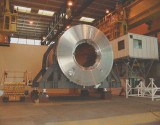 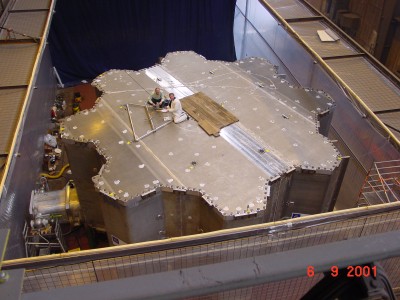 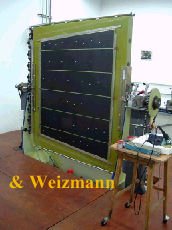 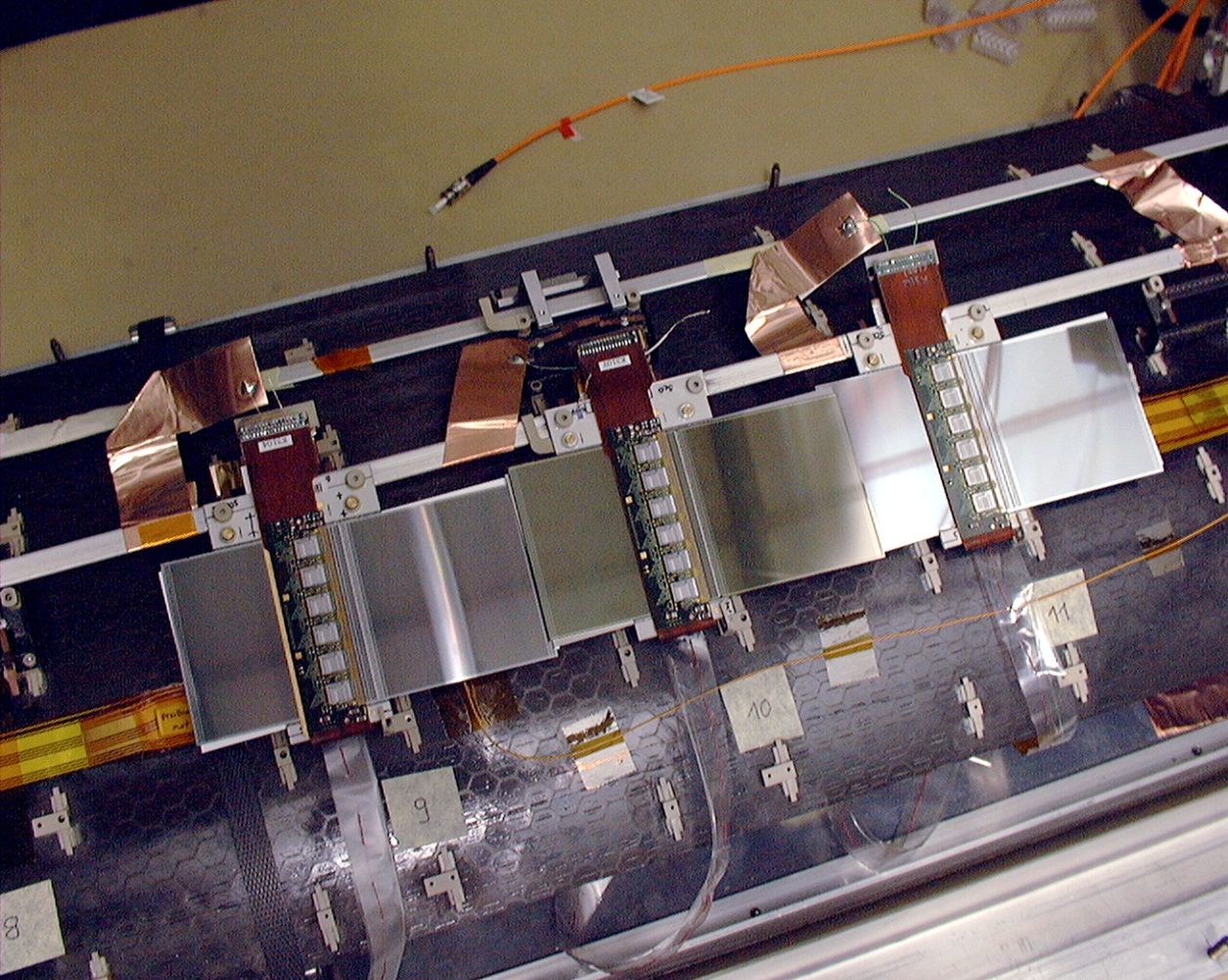 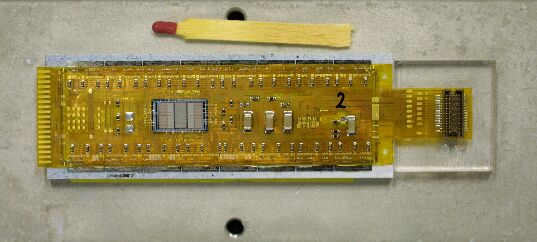 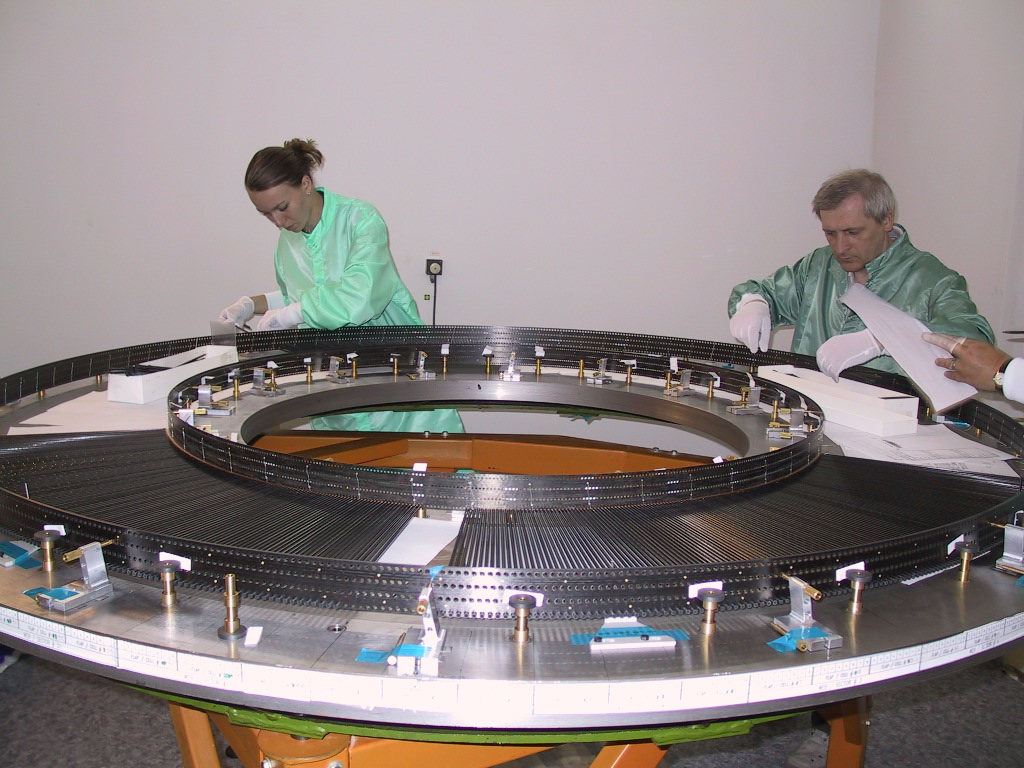 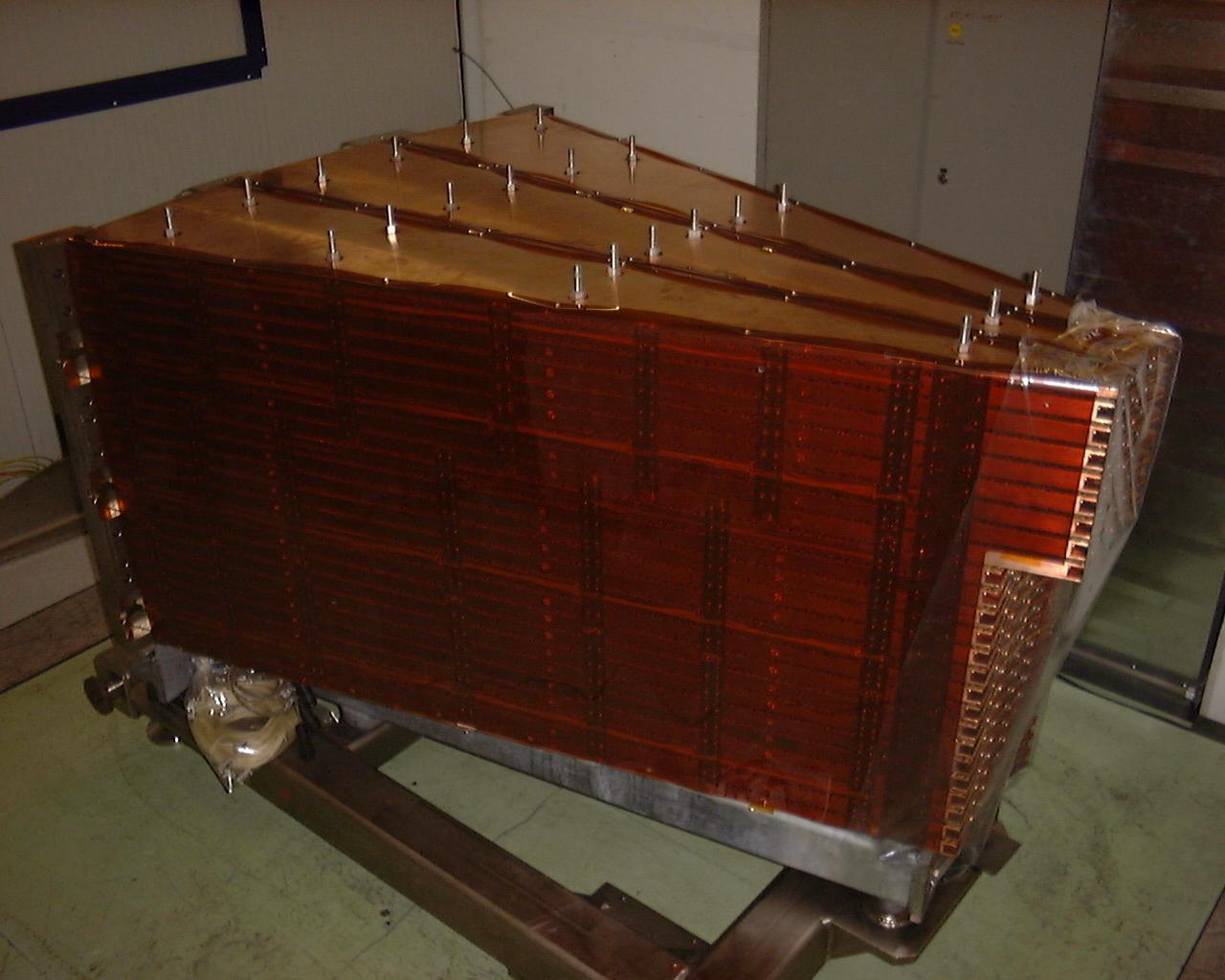 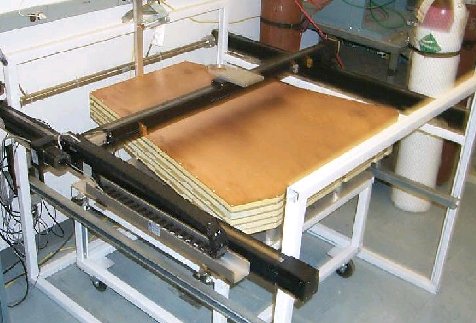 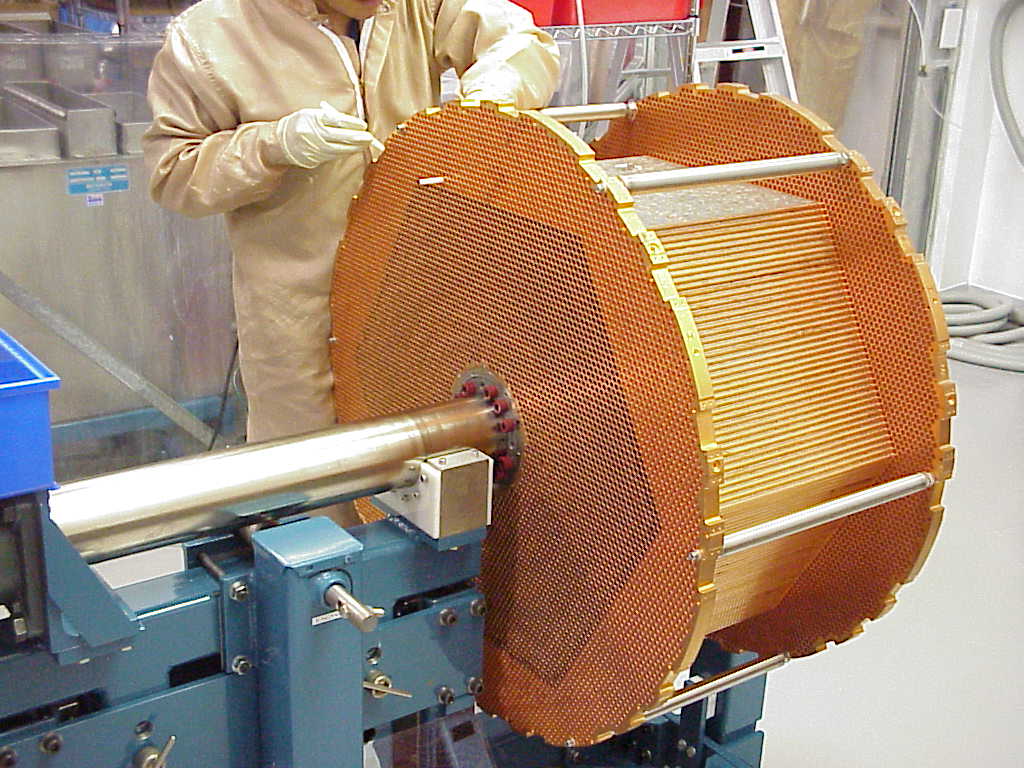 The ATLAS facility
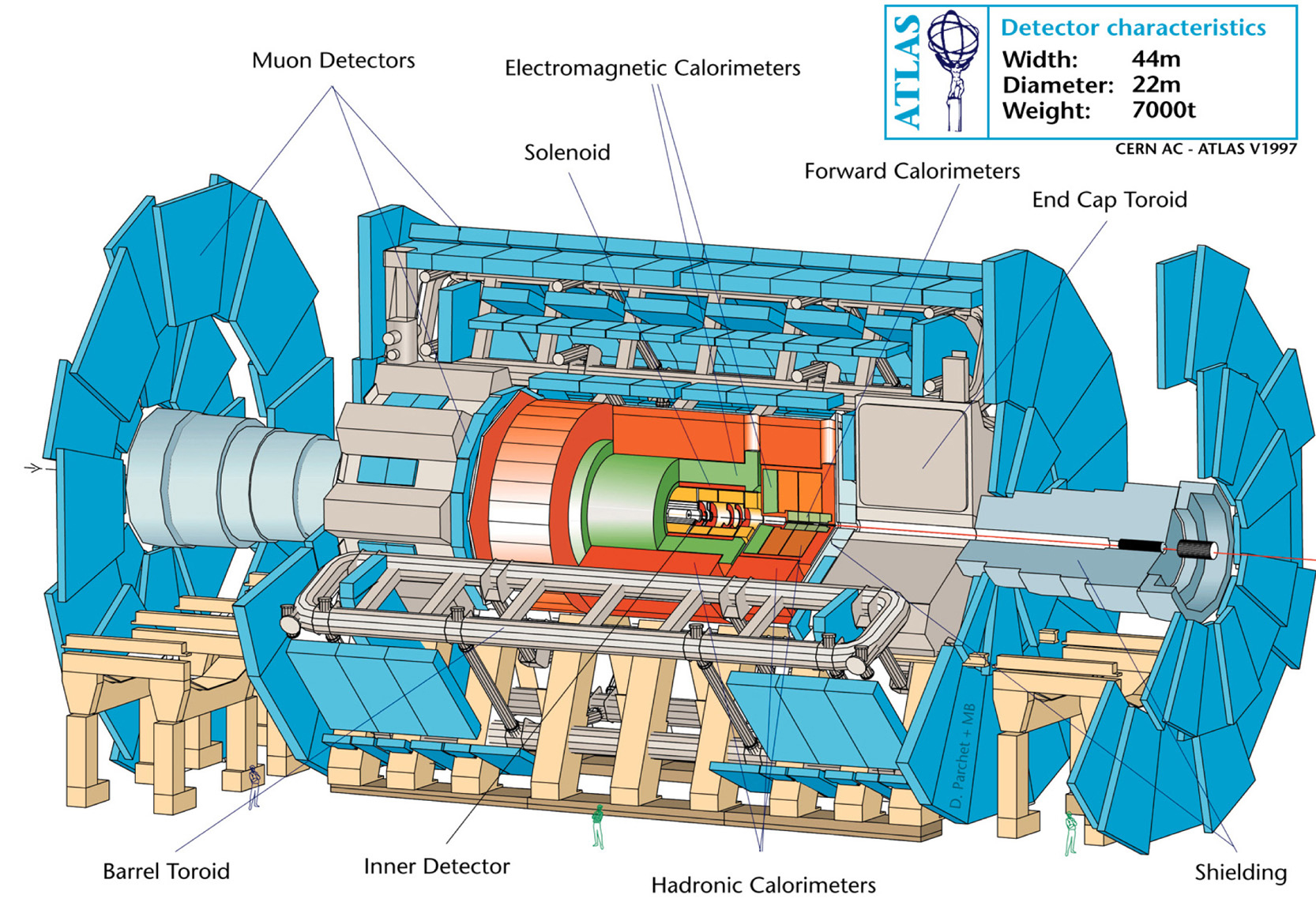 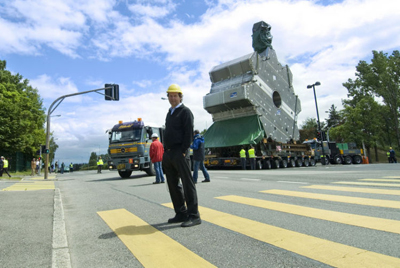 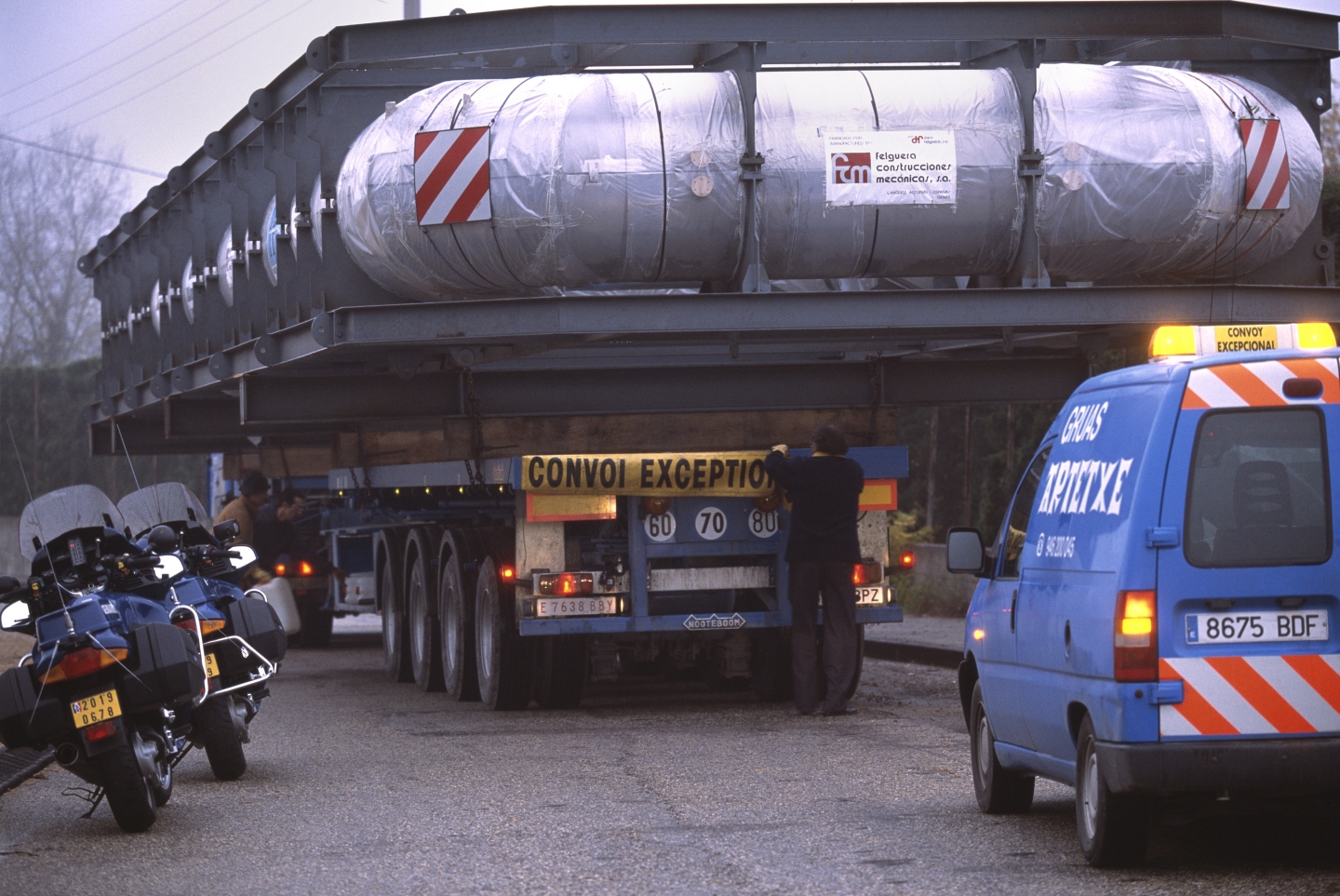 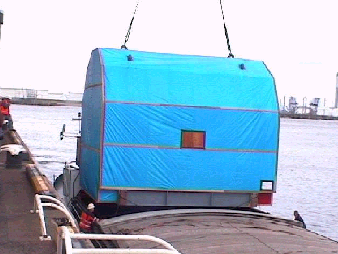 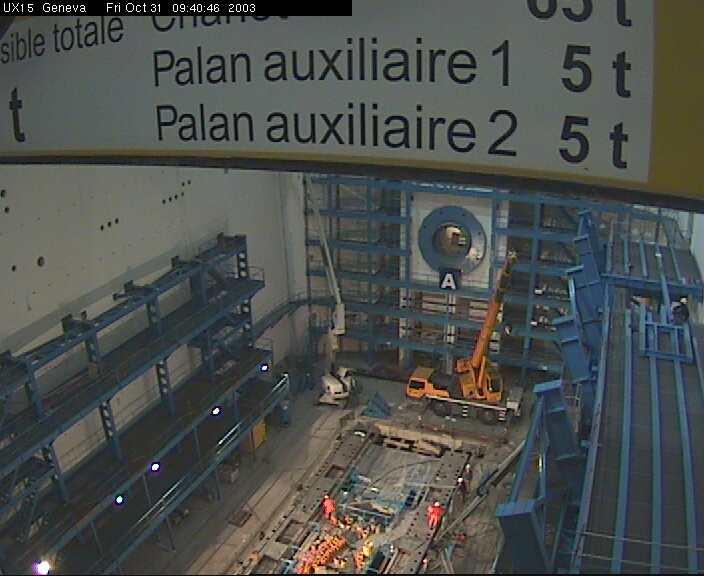 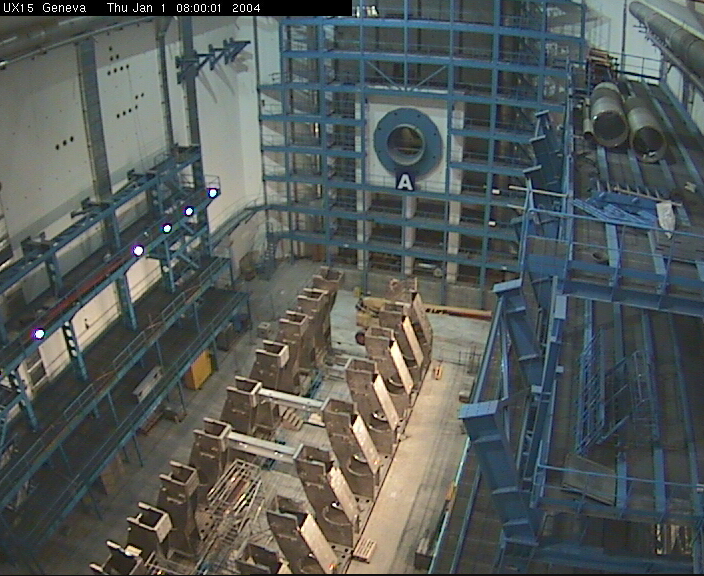 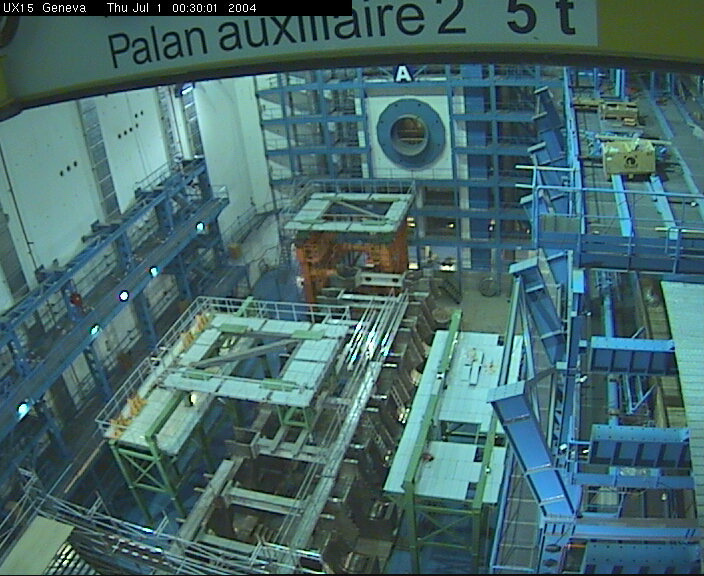 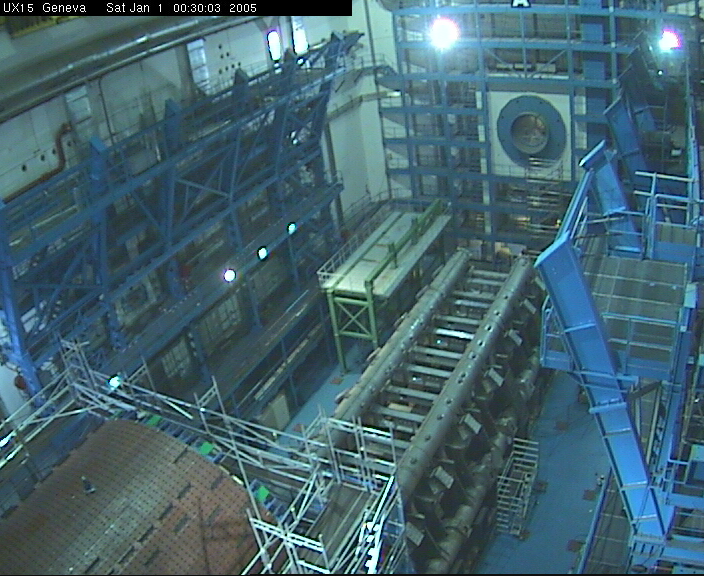 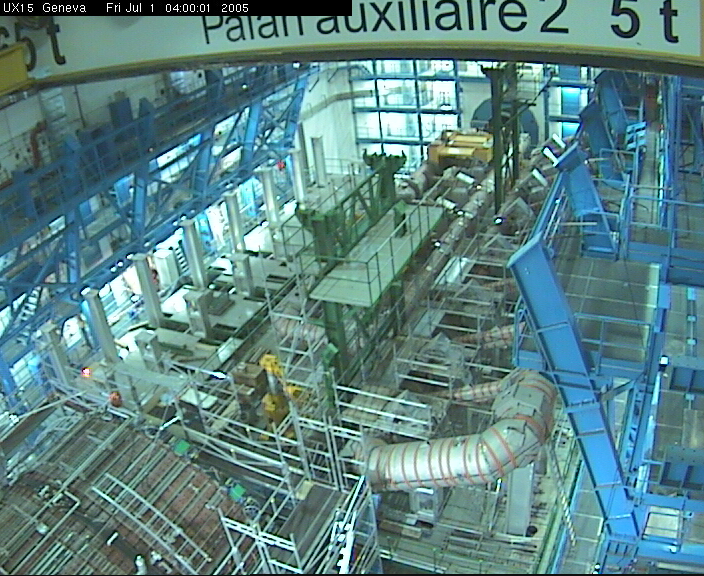 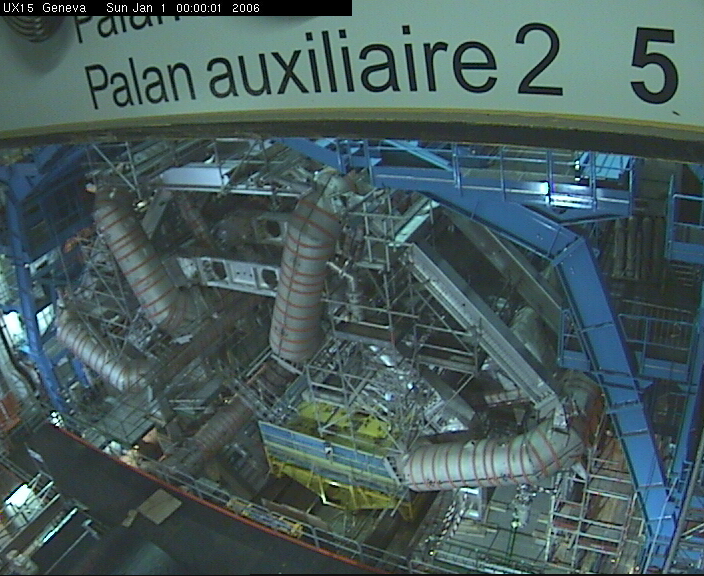 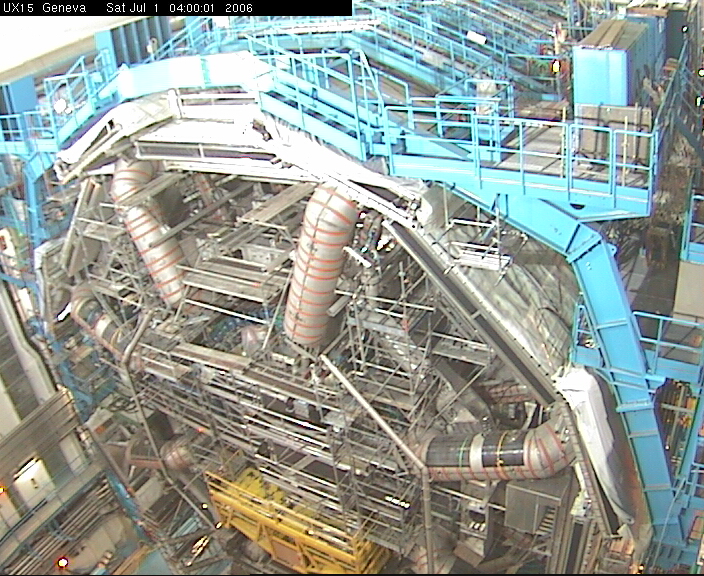 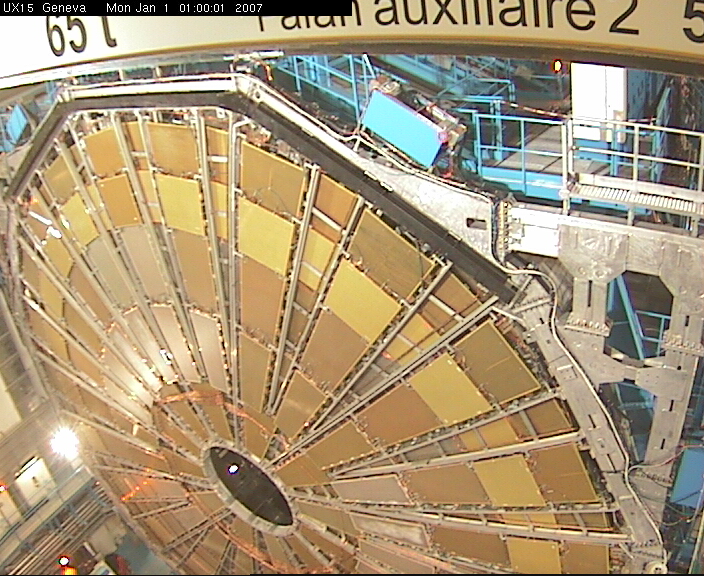 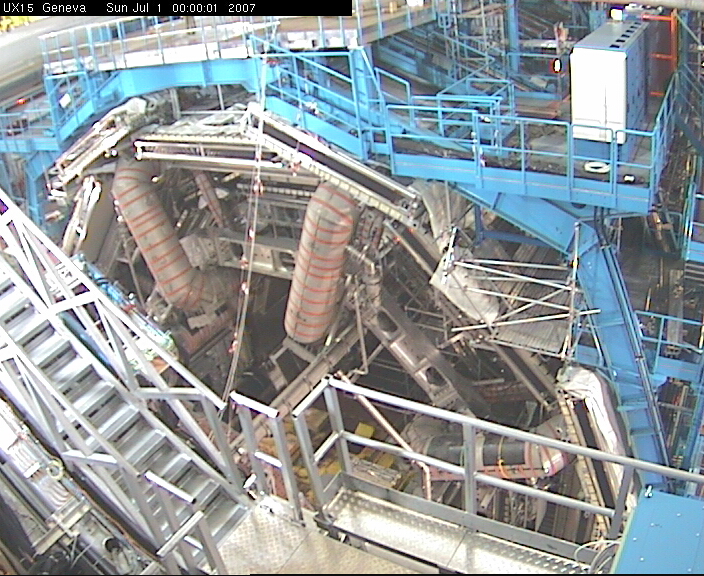 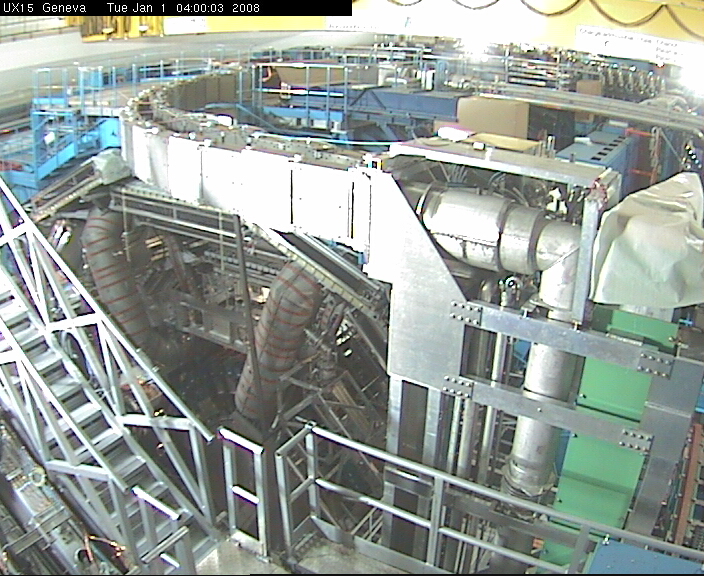 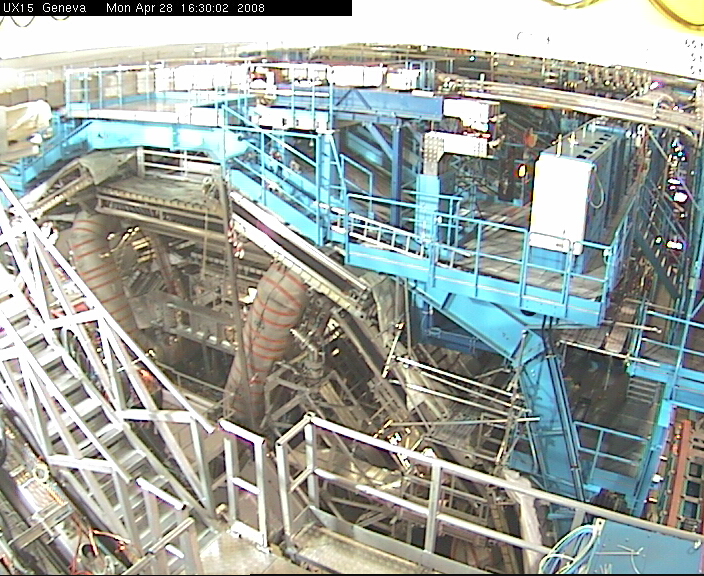 Achieved top-level milestones with time
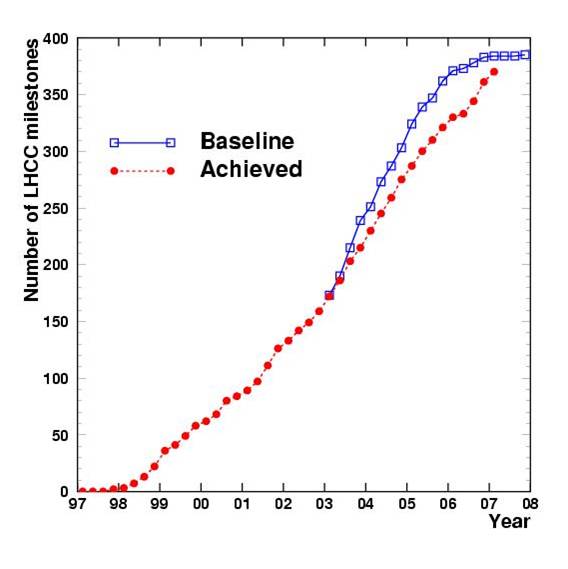 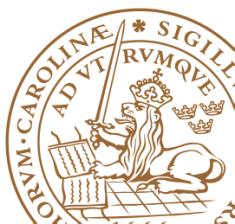 Lunds universitet / Presentation 2010
First collisions at the LHC end of November 2009 with beams at the injection energy of 450 GeV
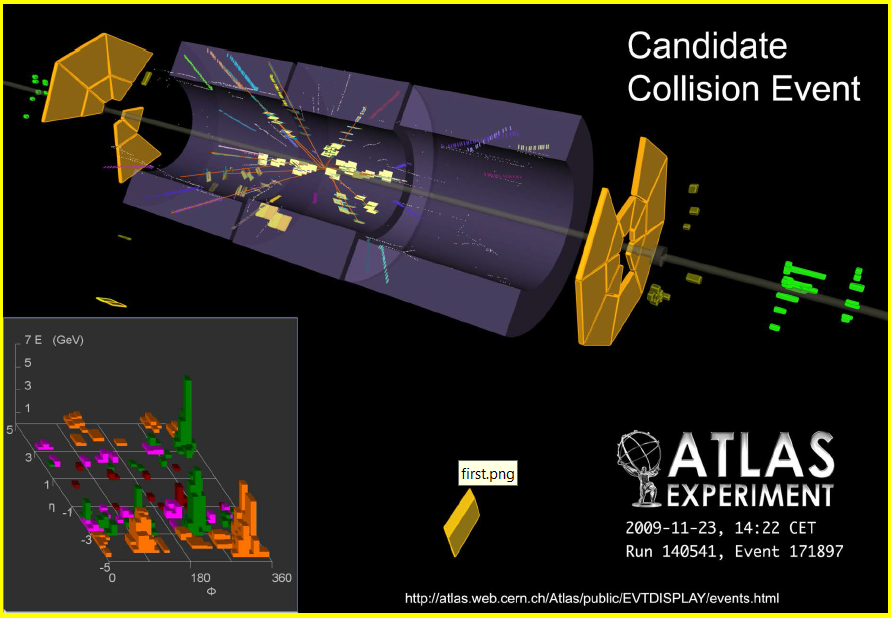 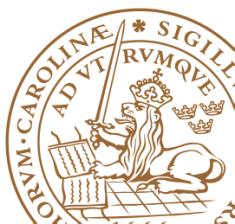 Lunds universitet / Presentation 2010
Delivered number of proton collisions
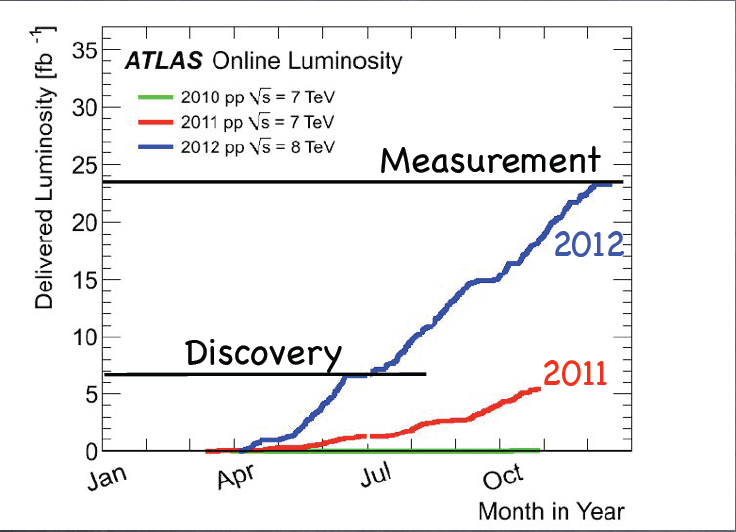 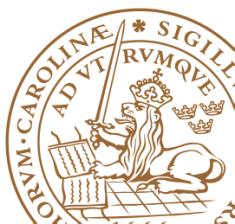 Lunds universitet / Presentation 2010
Scientific output up to last week
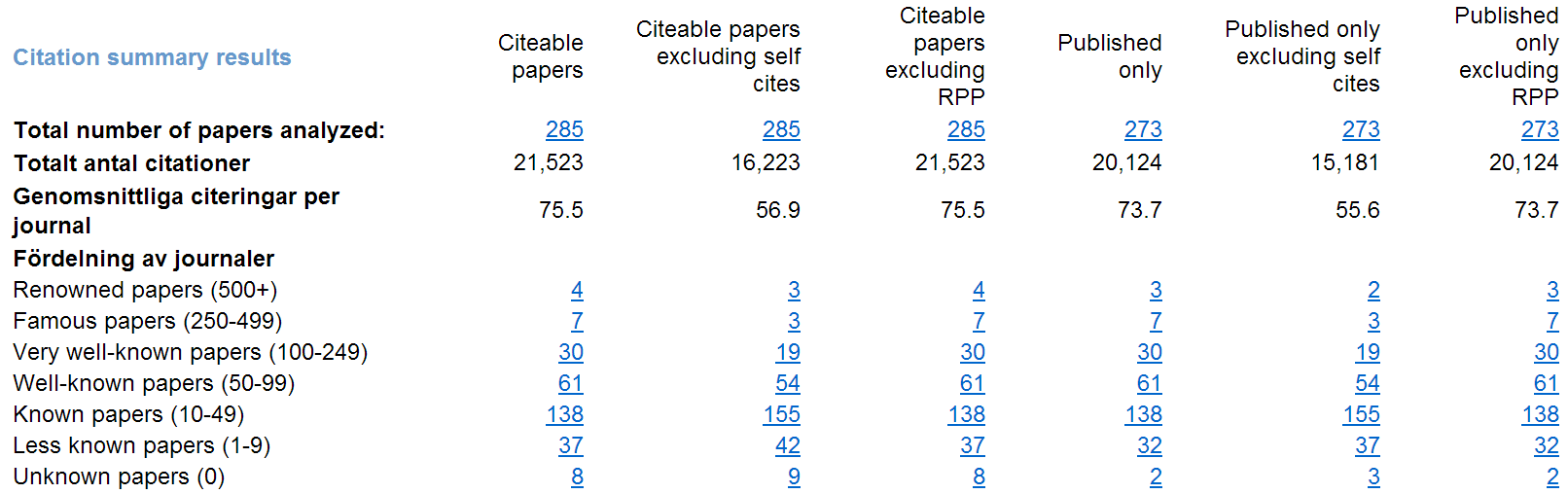 Most important result: Discovery of the Higgs
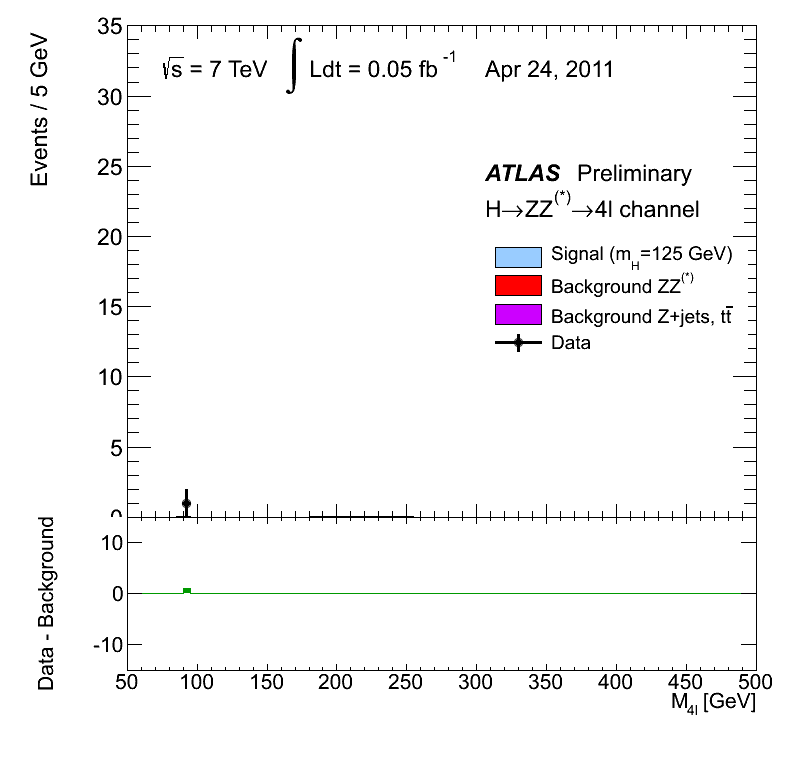 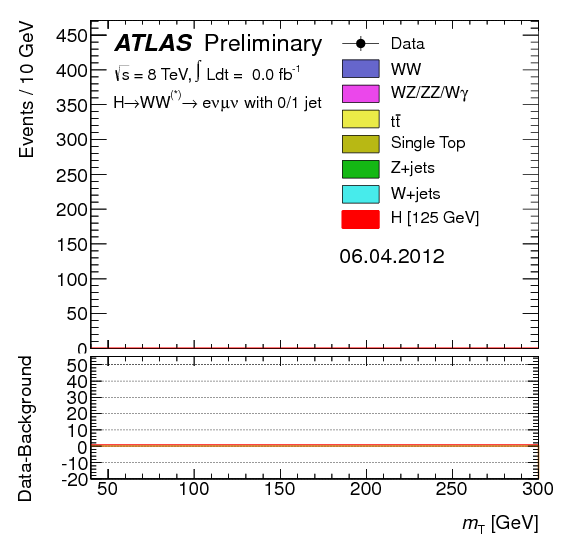 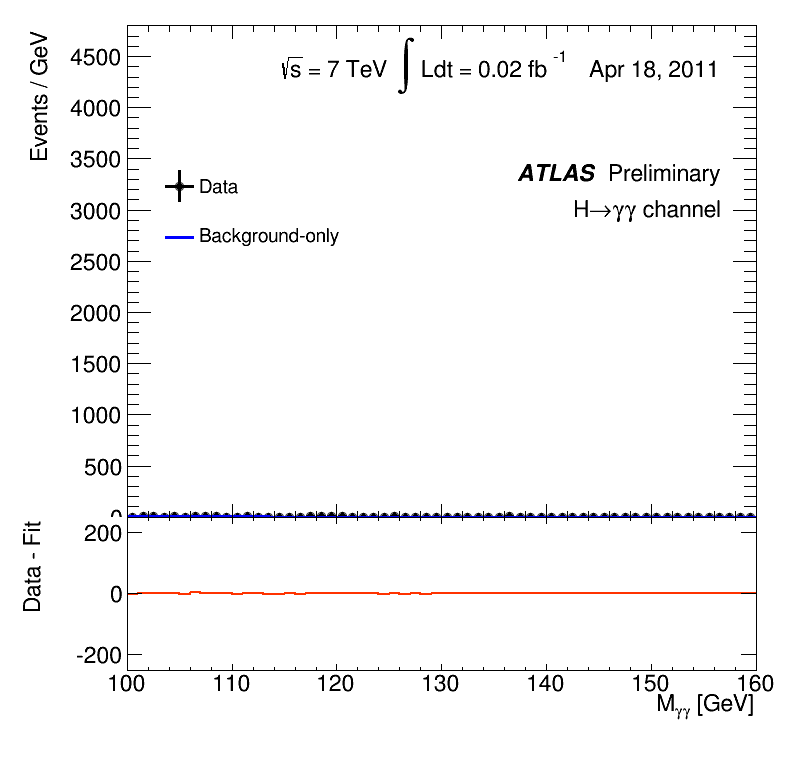 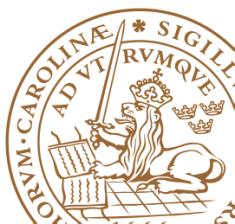 Lunds universitet / Presentation 2010
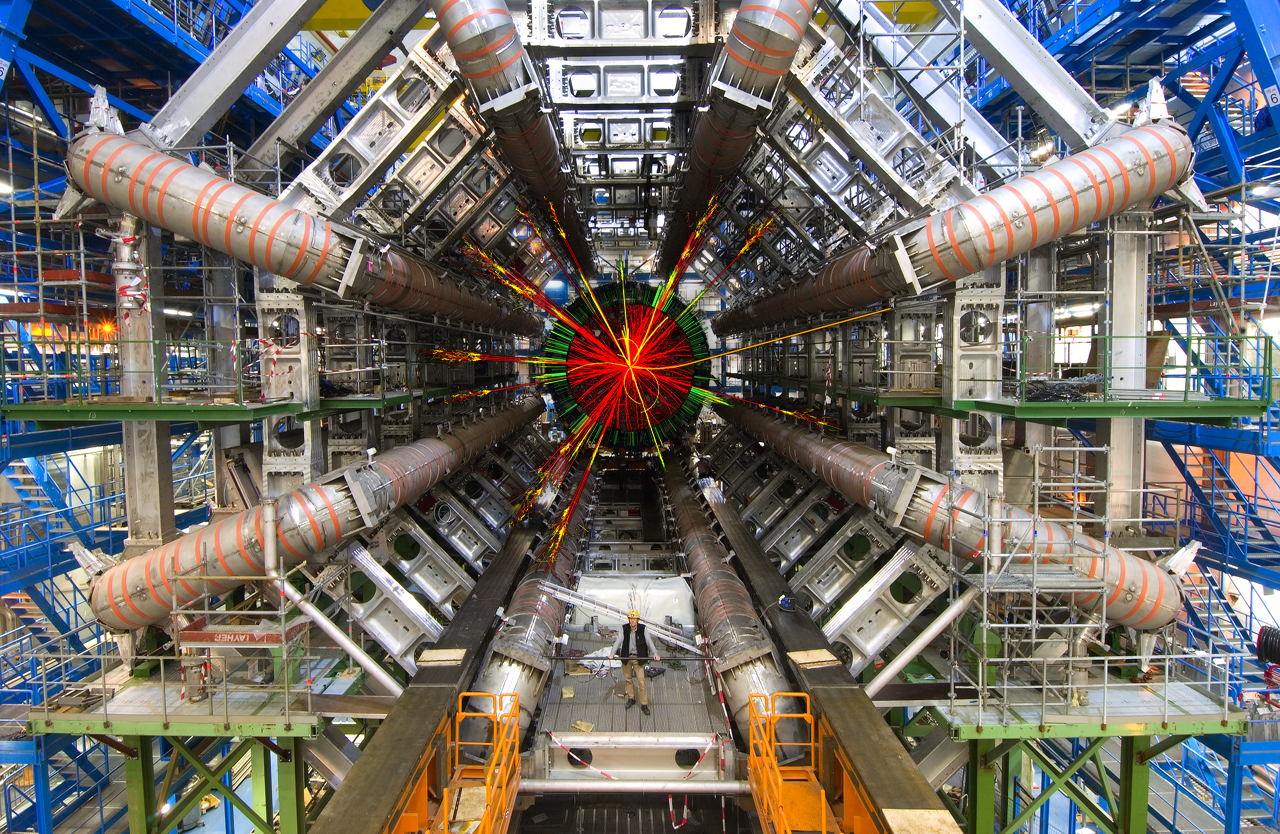 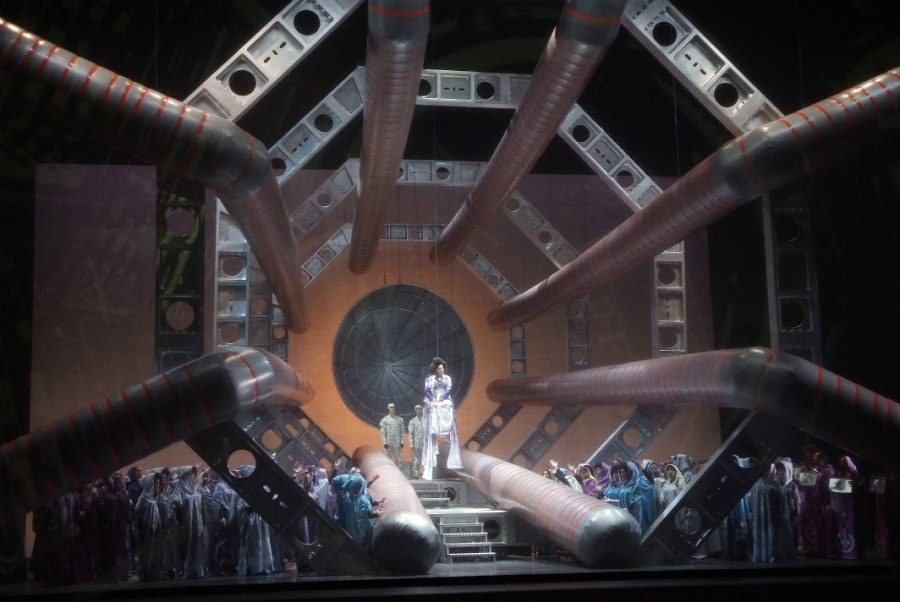 Lunds universitet / Pres
Lunds universitet / Presentation 2010
Back-up
Electromagnetic force
Strong force
Weak force
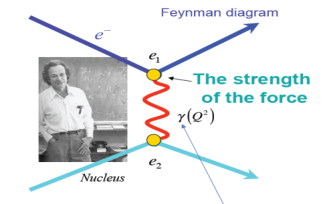 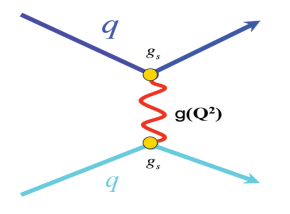 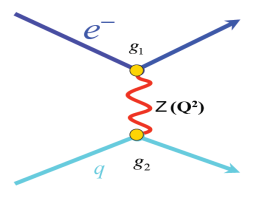 Z, W
The Standard Model
Proton
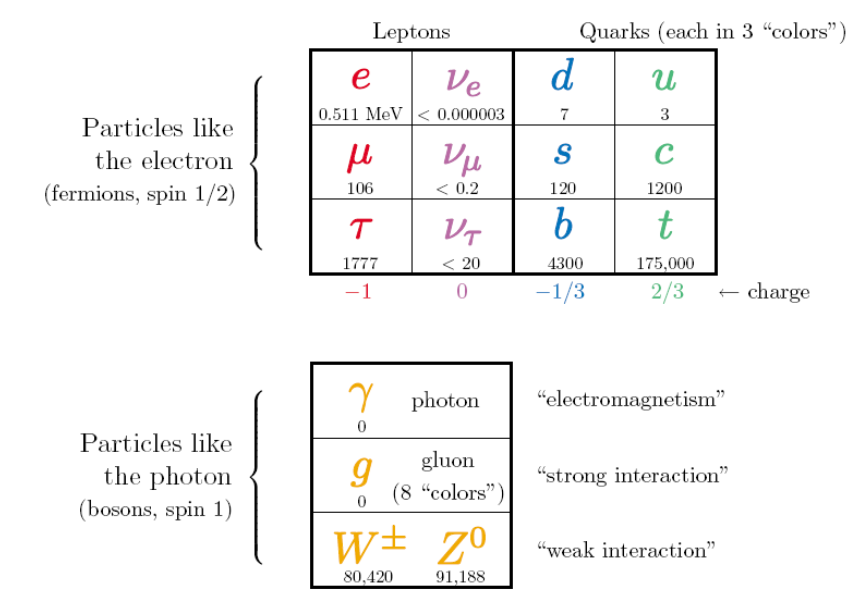 u  u
d
+ antimatter partners
Neutron
u  d
d
π+
u 
d
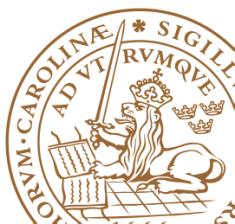 Lunds universitet / Presentation 2010
The Standard Model and Masses
Mixing between electro-magnetism and the weak force; γ and Z0 are combinations from the two sectors
Z0 = -B0sinΘW + W0cosΘW
 γ  =  B0cosΘW + W0sinΘW
The Standard Model is a toolbox 
Does not work if the W and the Z0 are just assigned masses
W and Z0 have masses; that’s why weak interaction is weak
ΘW is e.g determined from the ratio between charged and neutral current reactions
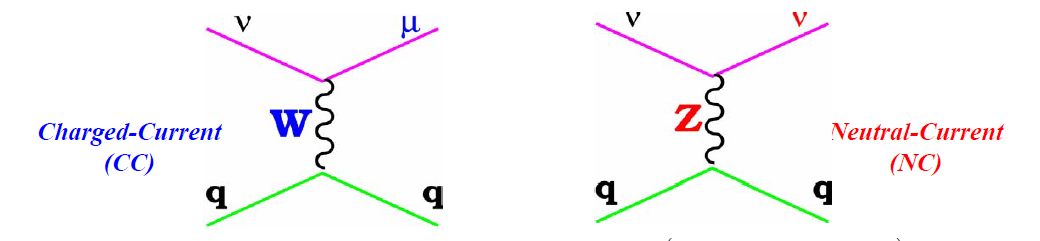 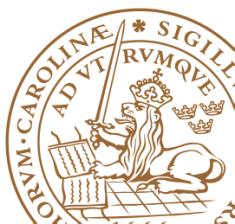 Lunds universitet / Presentation 2010
The Standard Model and Masses
cosΘW = MW / MZ
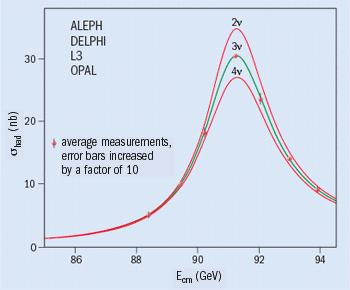 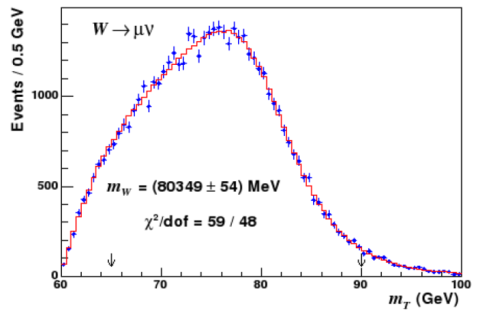 Strength ofweak interaction;Fermi Constant
MW = πα/(√2GFsin2ΘW)
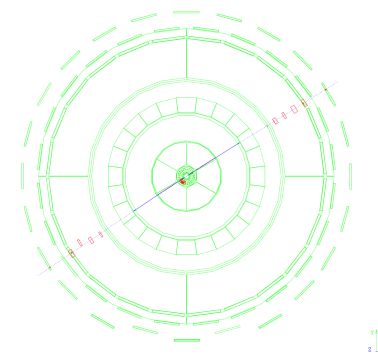 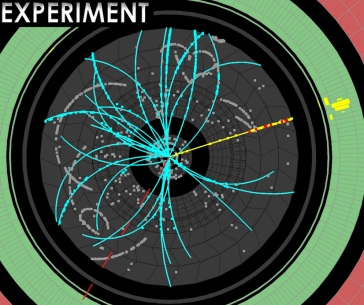 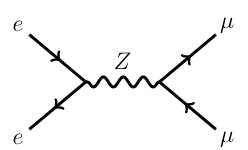 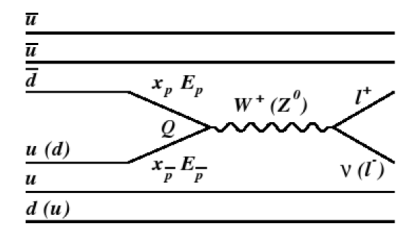 1/137
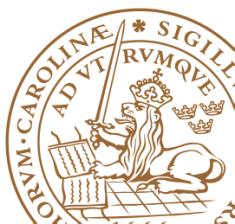 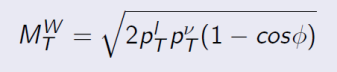 Lunds universitet / Presentation 2010
Incompleteness of the Standard Model
No force unification in the early universe
Cannot explain the matter-antimatter imbalance
Cannot explain why there are only three fermion families
How does gravity fit in?
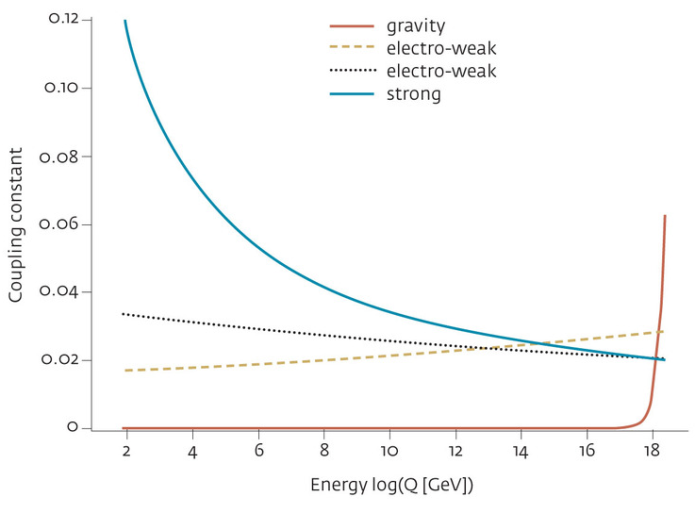 Have we really reached the fundamental scale?
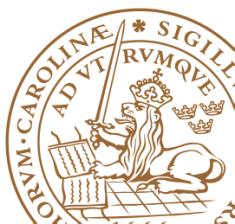 Lunds universitet / Presentation 2010
Luminosity
Reactions/unit time  = Flux      × Number scattering centra × s 
[1/T]                          	  = [1/TL2]   ×[ ]	                            × [L2]

Reactions/unit time  = Luminosity  (L)                               × s
				[L] = cm-2s-1

Number of reactions = L dt × s 

s expressed in cm2 or b; 1 b = 10-24 cm2; 1 pb = 10-12 b; 1 fb = 10-15 b 
 
Integrerad luminosity  L dt given in cm-2 eller t ex fb-1

O(s(pp)) = 100 mb; O(s(Higgs)) = 10 pb; O(s(H  gg)) = 10 fb 

LHC
	O(L) = 1033 cm-2s-1 = 10-3 pb-1s-1
	L dt = 25 fb-1 (eof 2012)
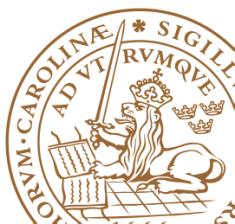 Lunds universitet / Presentation 2010